Bài 3: TÍCH CỰC THAM GIA CÁC HOẠT ĐỘNG CỘNG ĐỒNG
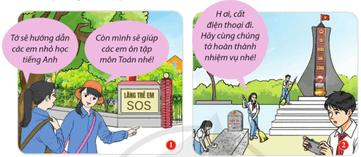 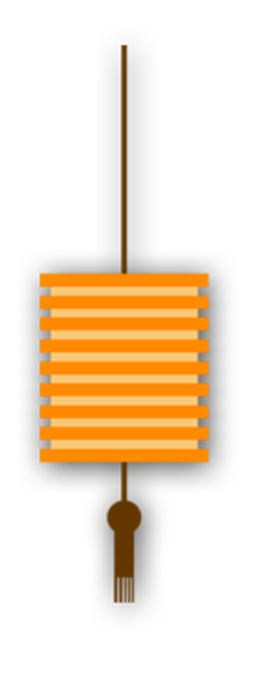 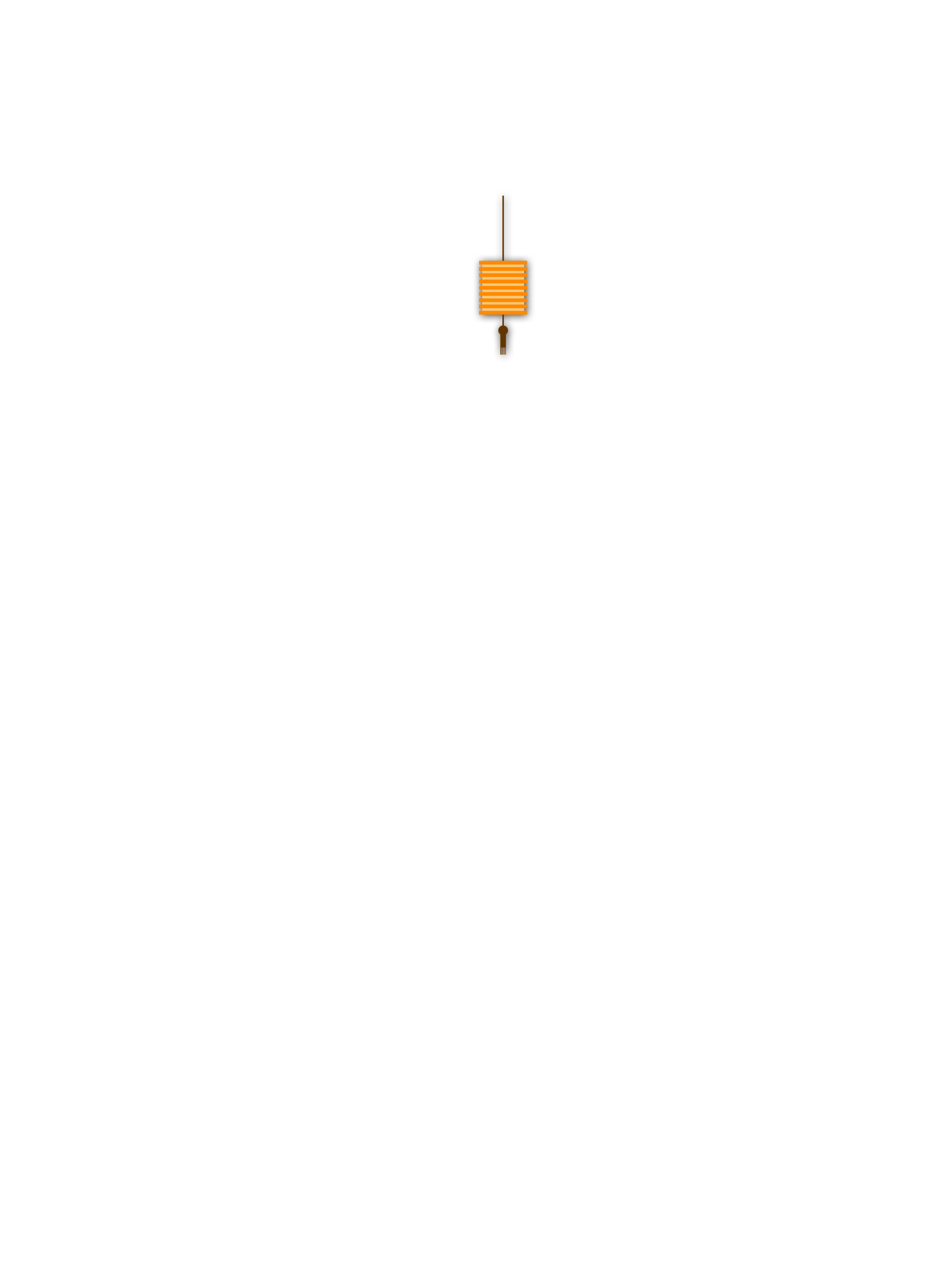 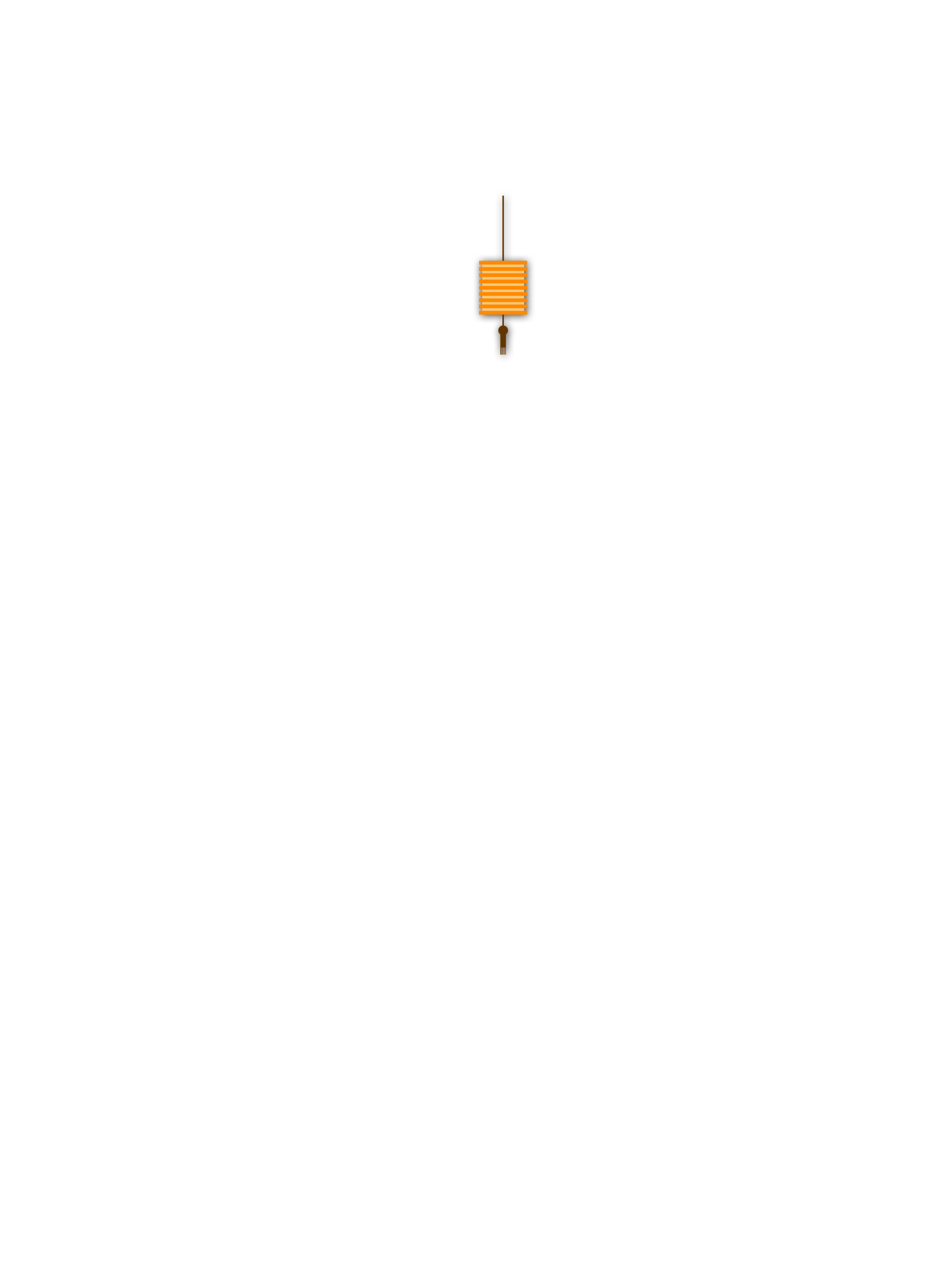 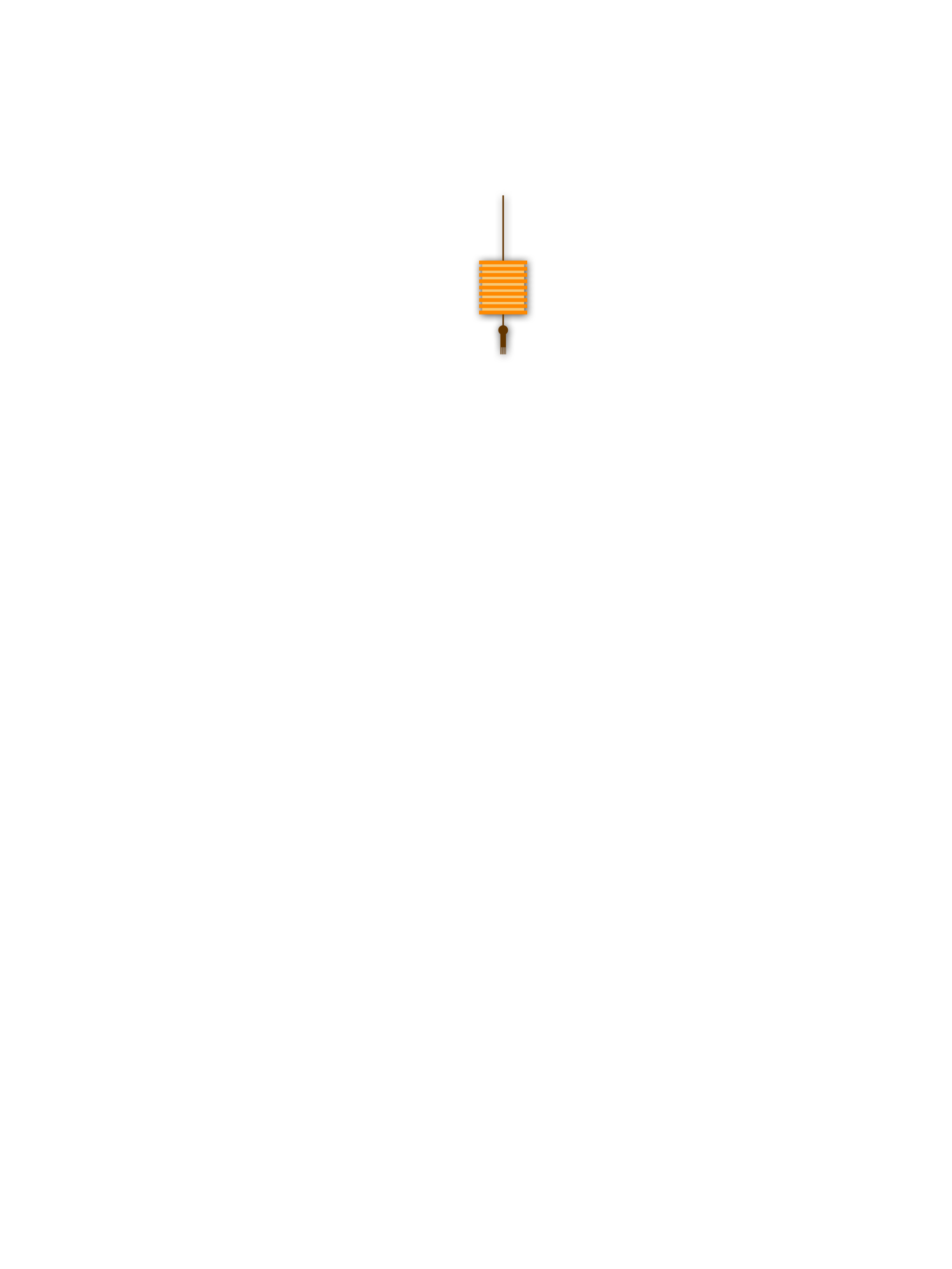 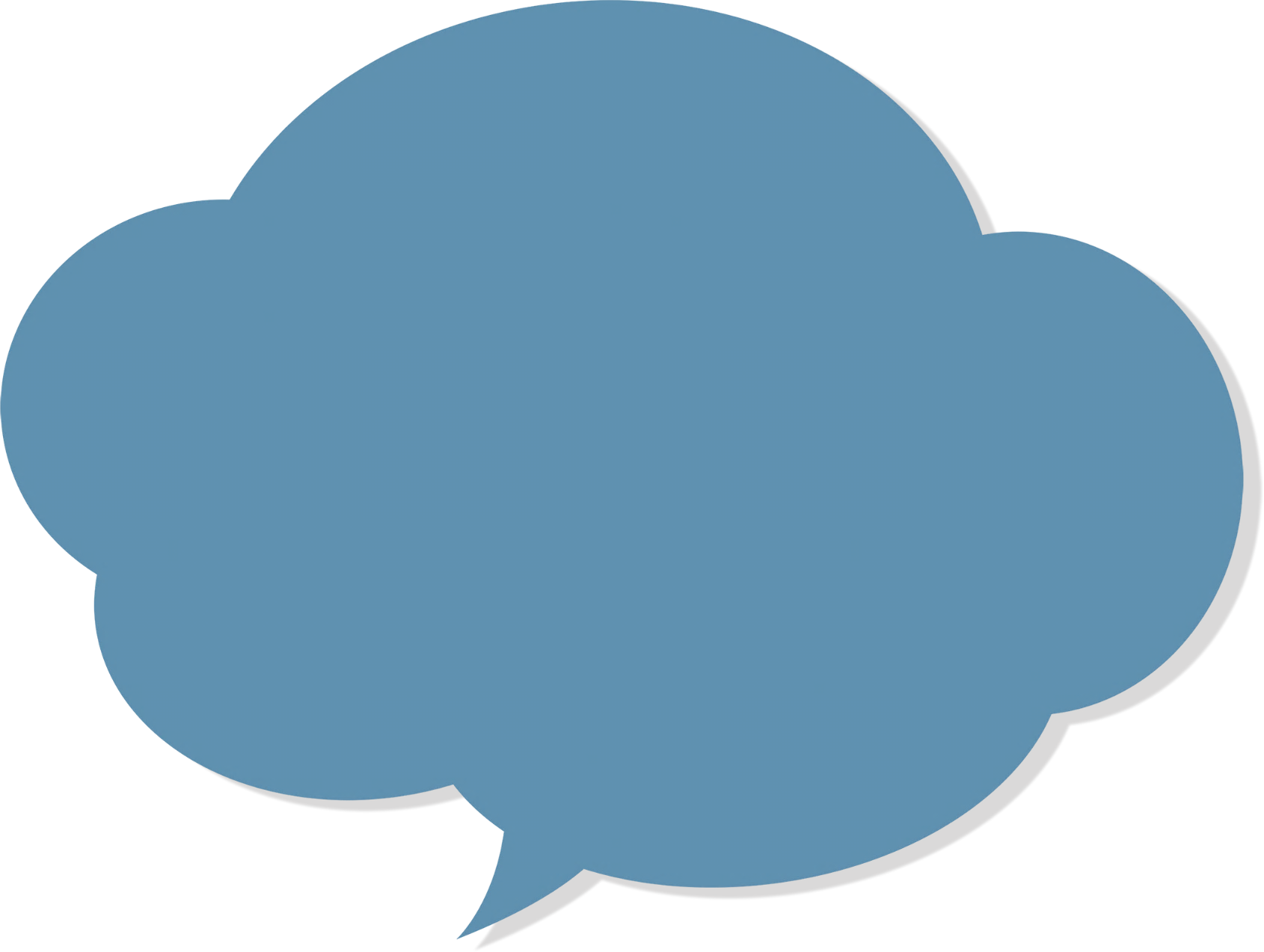 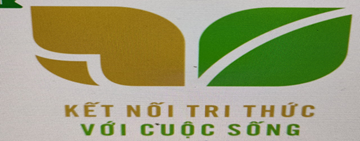 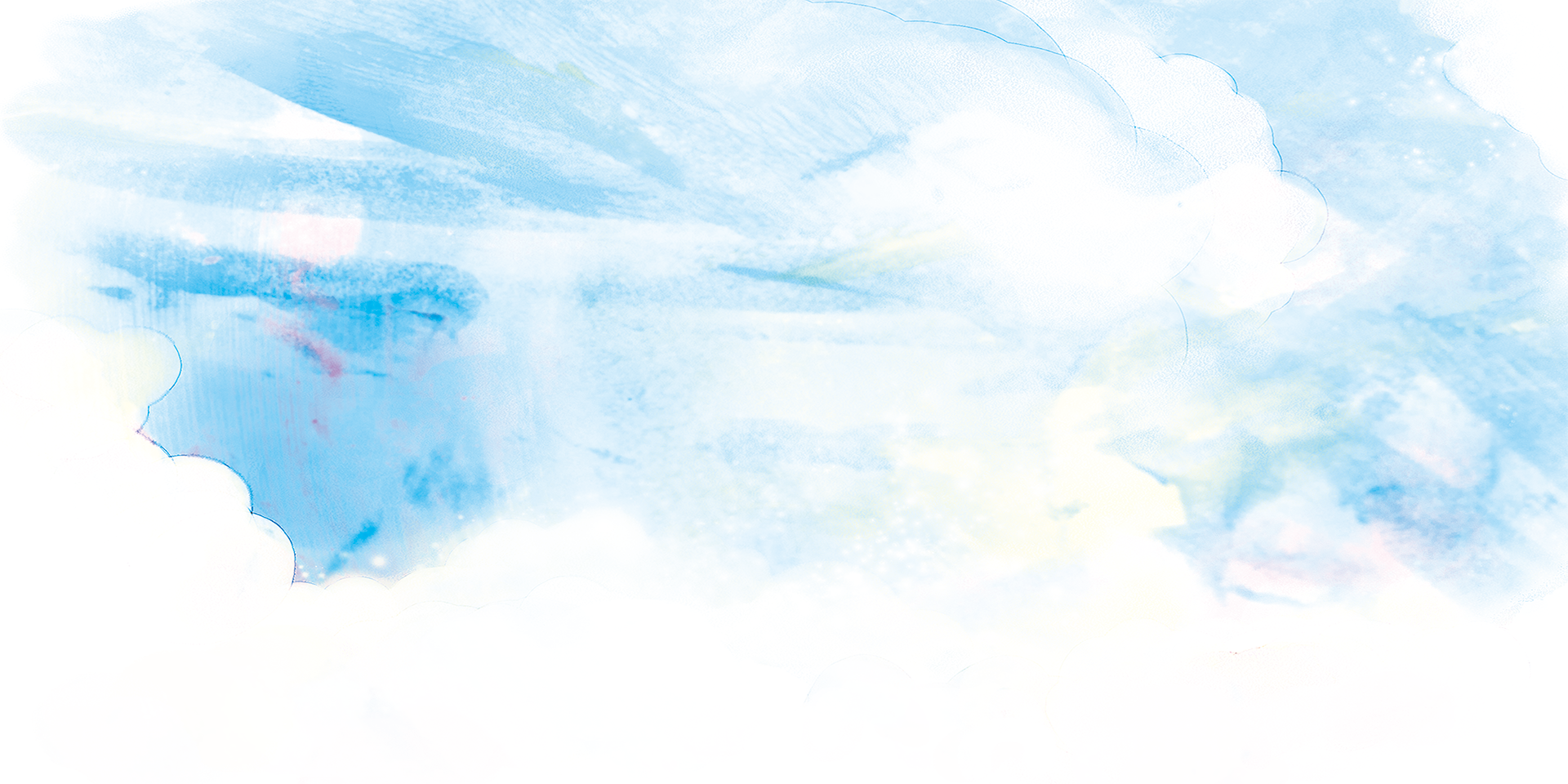 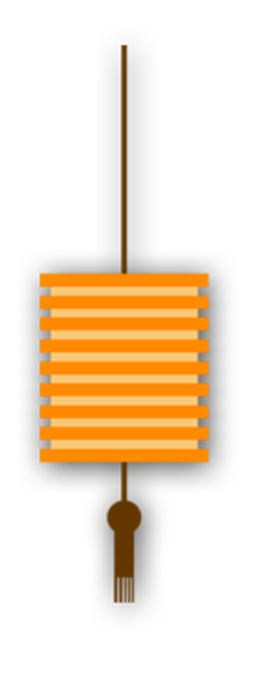 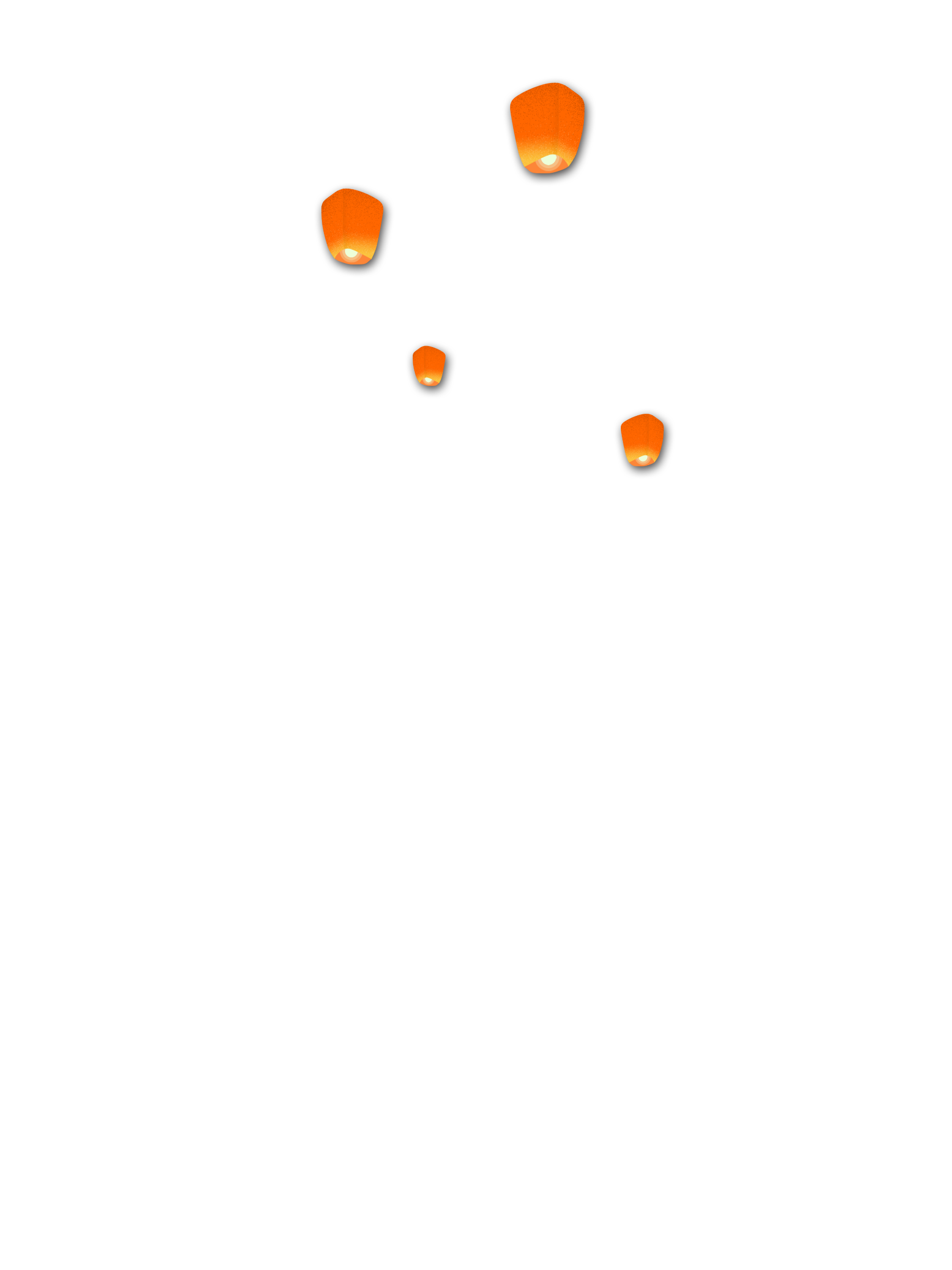 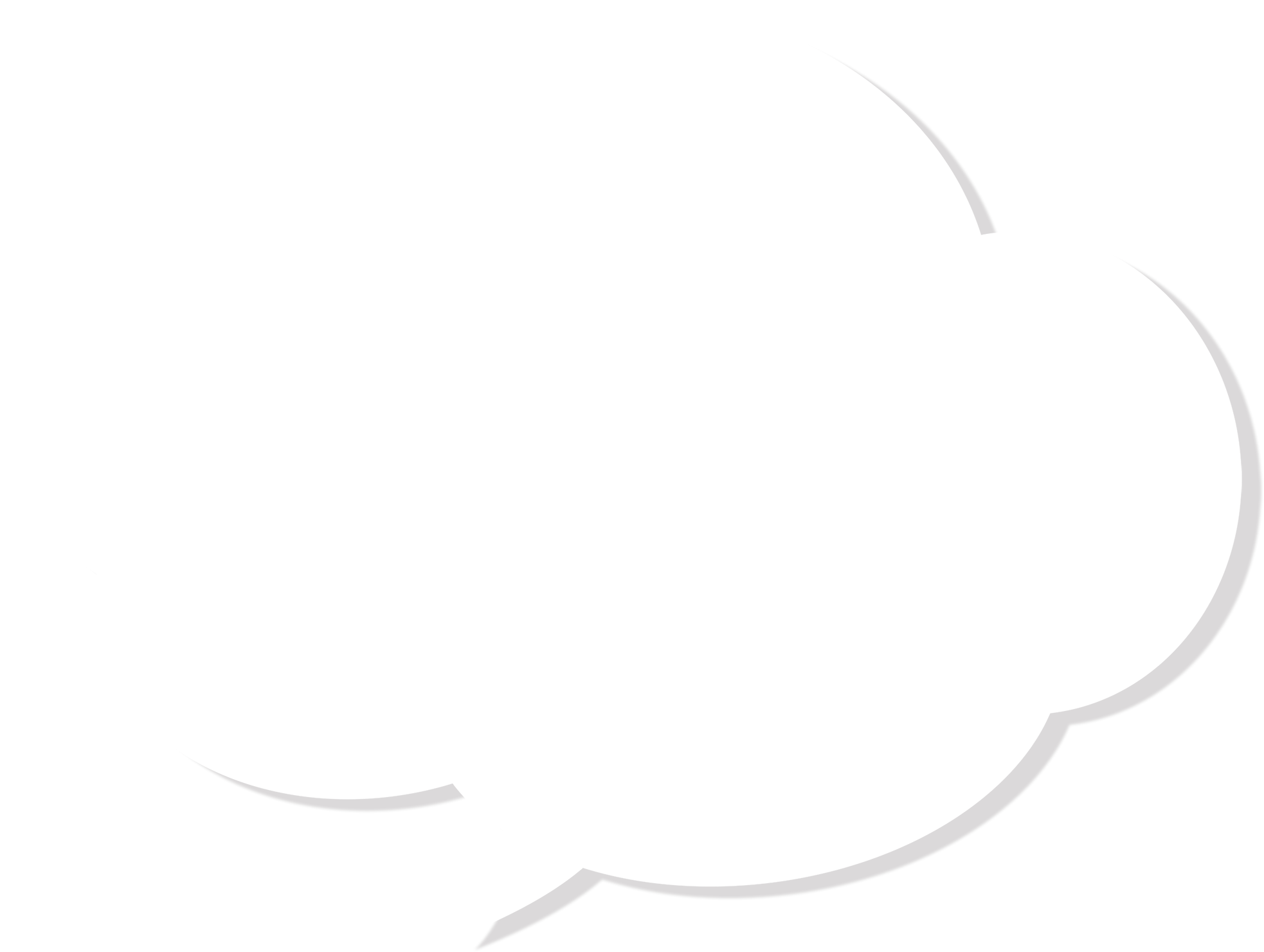 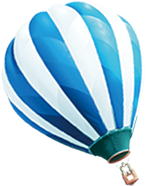 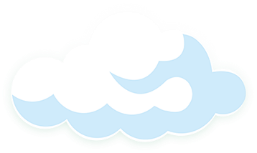 KHỞI ĐỘNG
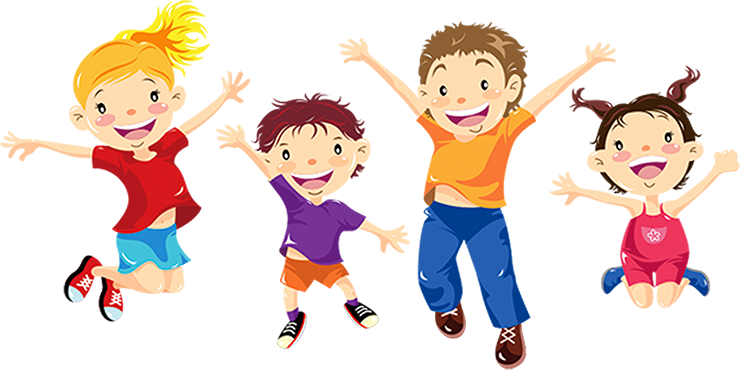 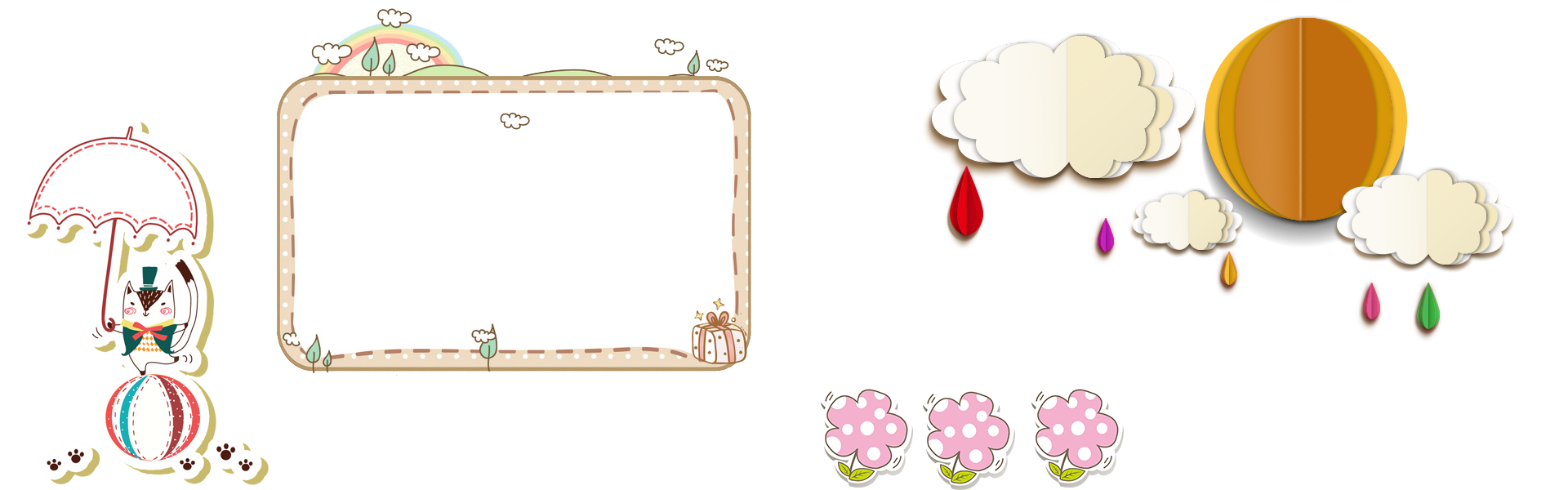 QUAN SÁT ẢNH
Em hãy quan sát các hình ảnh dưới đây và cho biết tên, ý nghĩa của những hoạt động cộng đồng được thể hiện trong các hình ảnh đó.
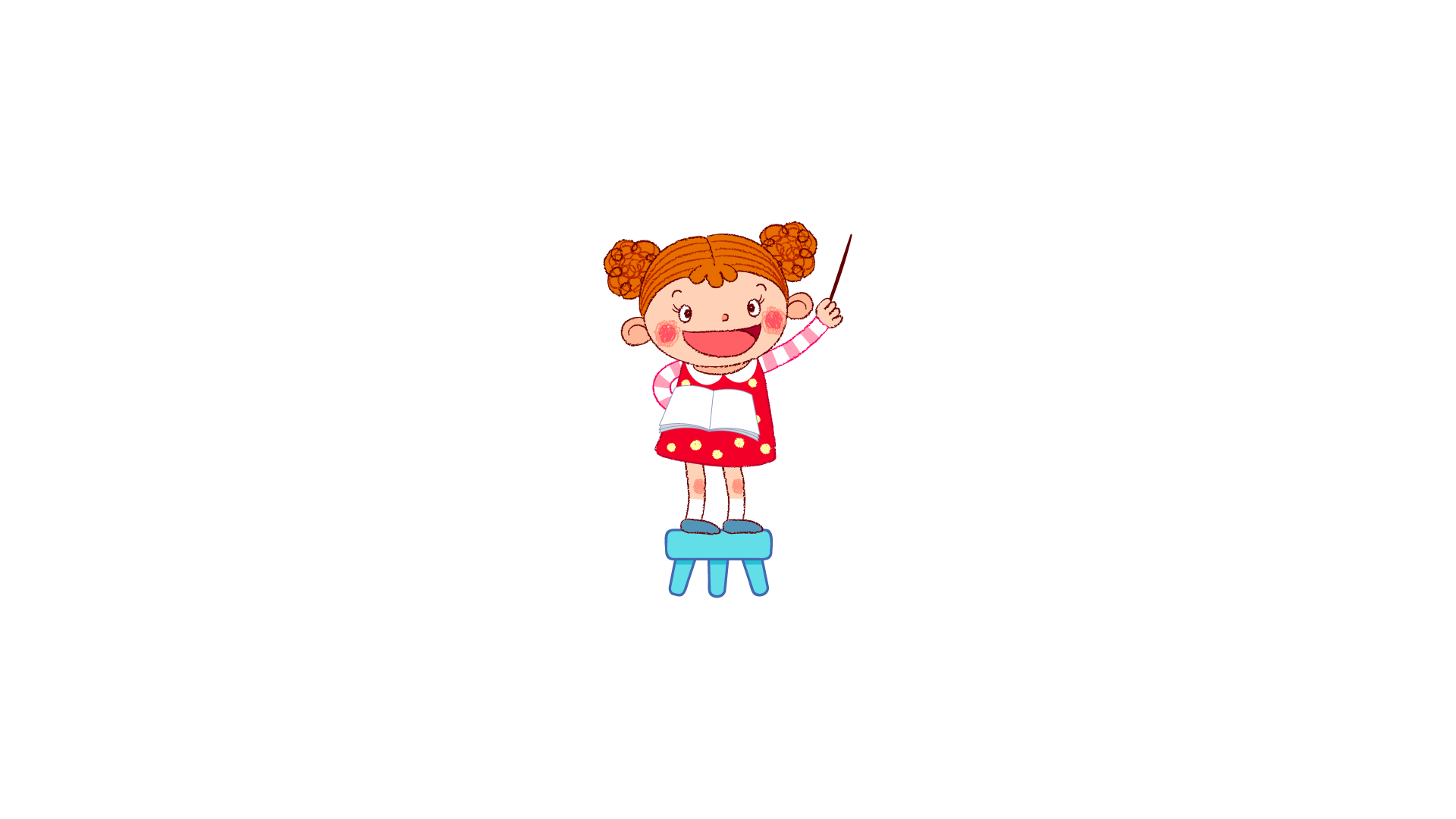 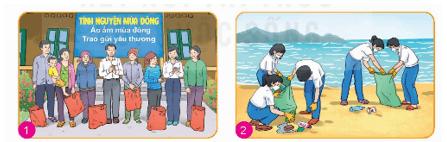 - Tên của các hoạt động:
+ Tranh 1: Chương trình thiện nguyện “Áo ấm mùa đông - trao gửi yêu thương”.
+ Tranh 2: Hoạt động bảo vệ môi trường biển, đảo.
- Ý nghĩa:
+ Phát huy các truyền thống văn hóa tốt đẹp của dân tộc, tăng cường sức mạnh của các lực lượng trong cộng đồng, góp phần cải thiện điều kiện sống của cộng đồng và thúc đẩy sự phát triển toàn diện của xã hội.
+ Tạo ra cơ hội cho bản thân được giao lưu, học hỏi, rèn luyện các kĩ năng, mở rộng hiểu biết về mọi mặt.
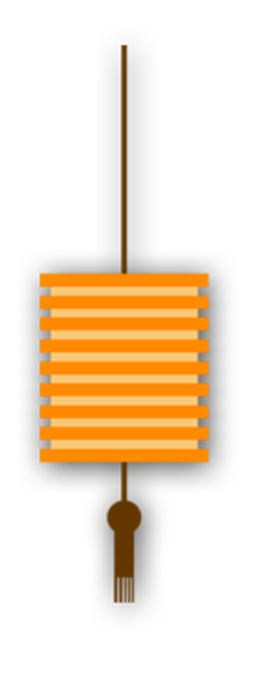 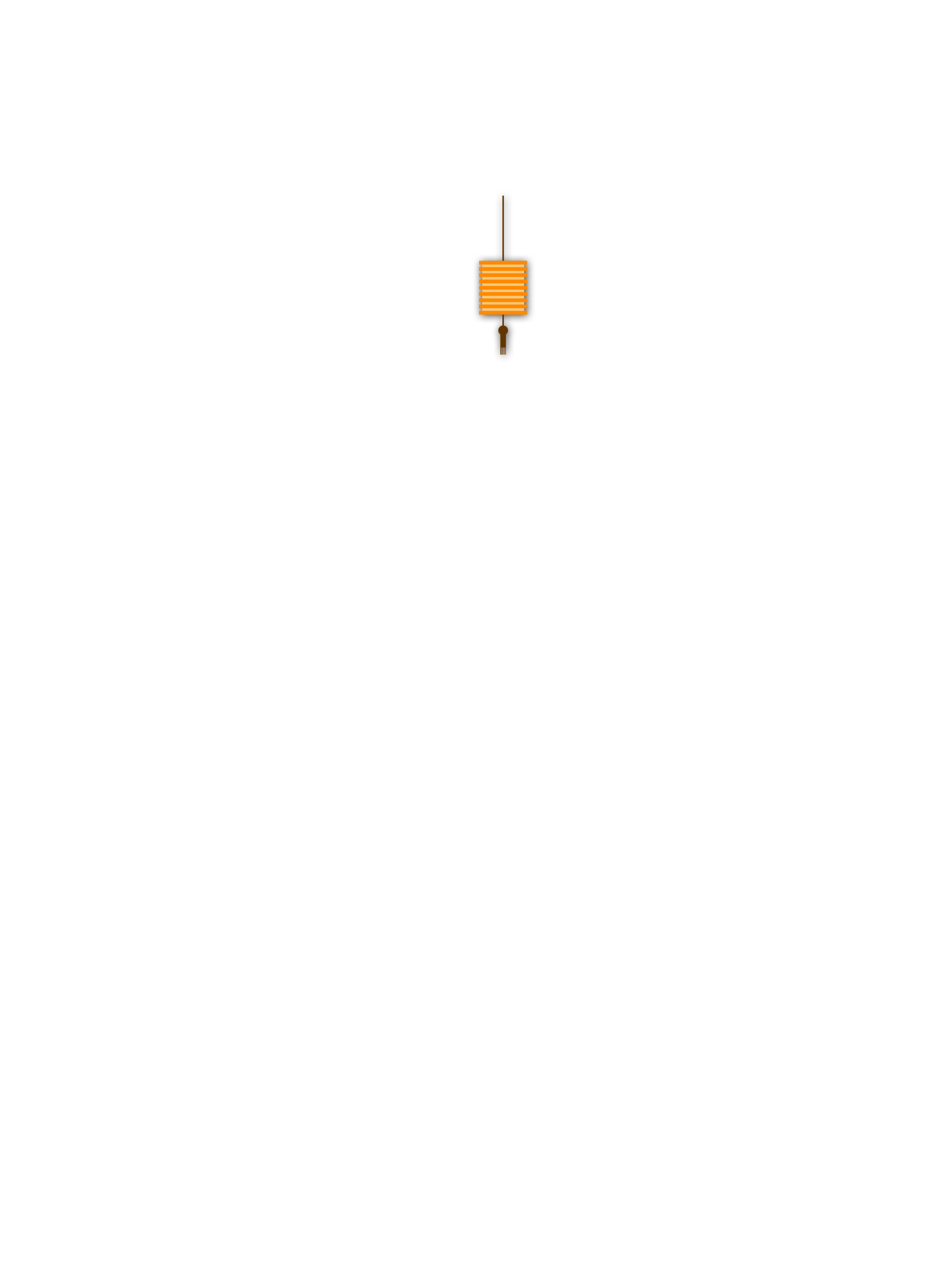 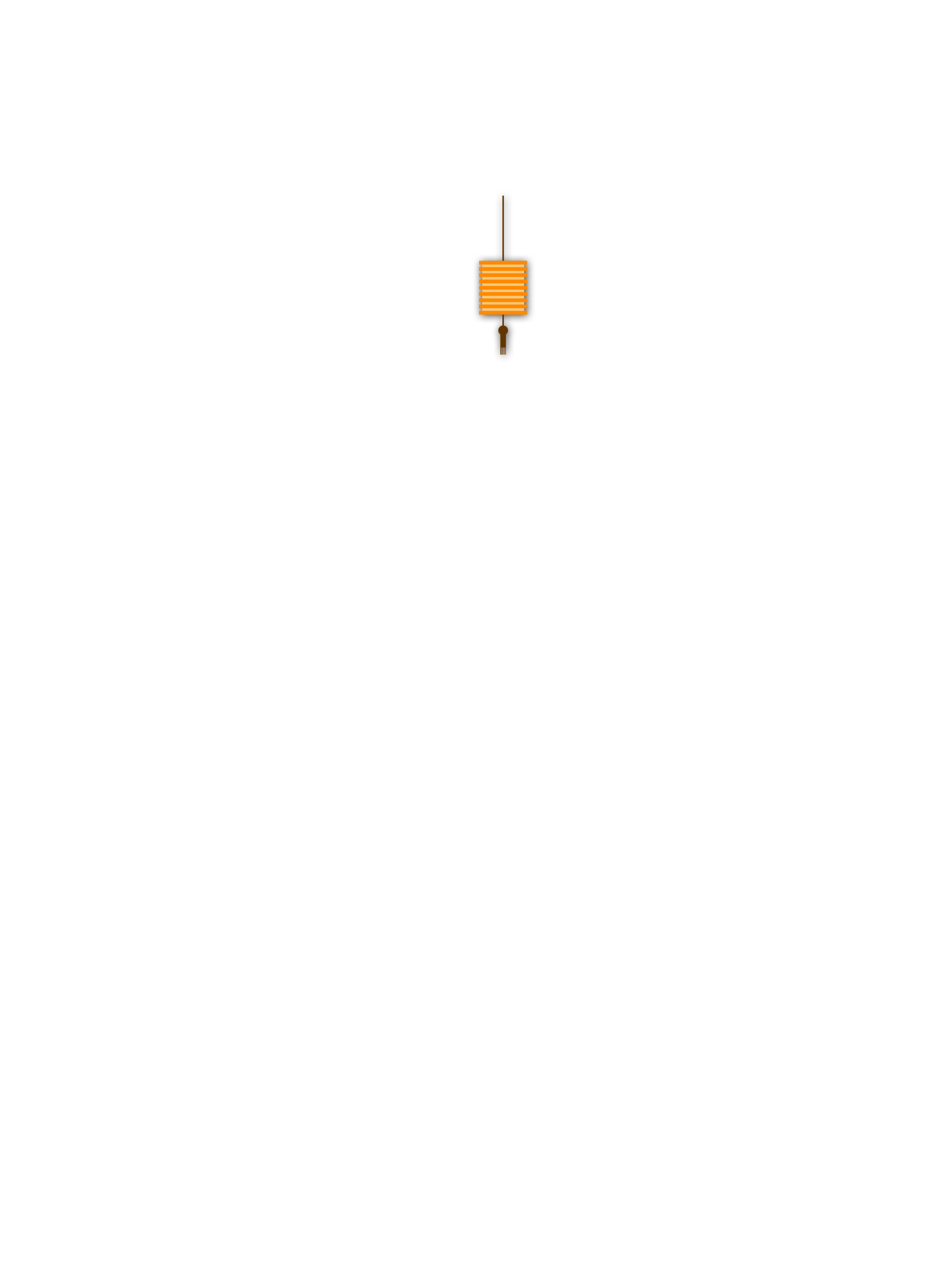 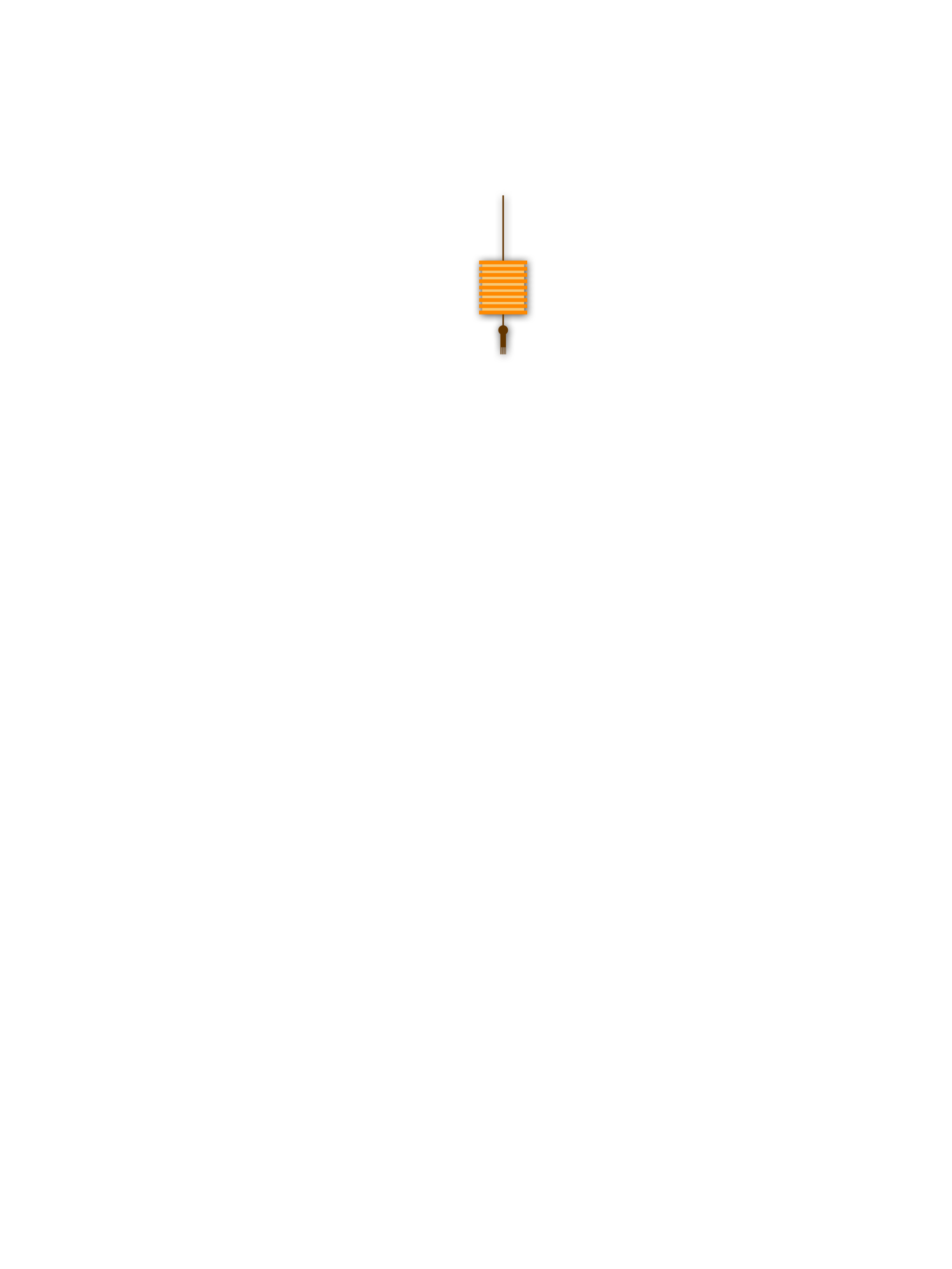 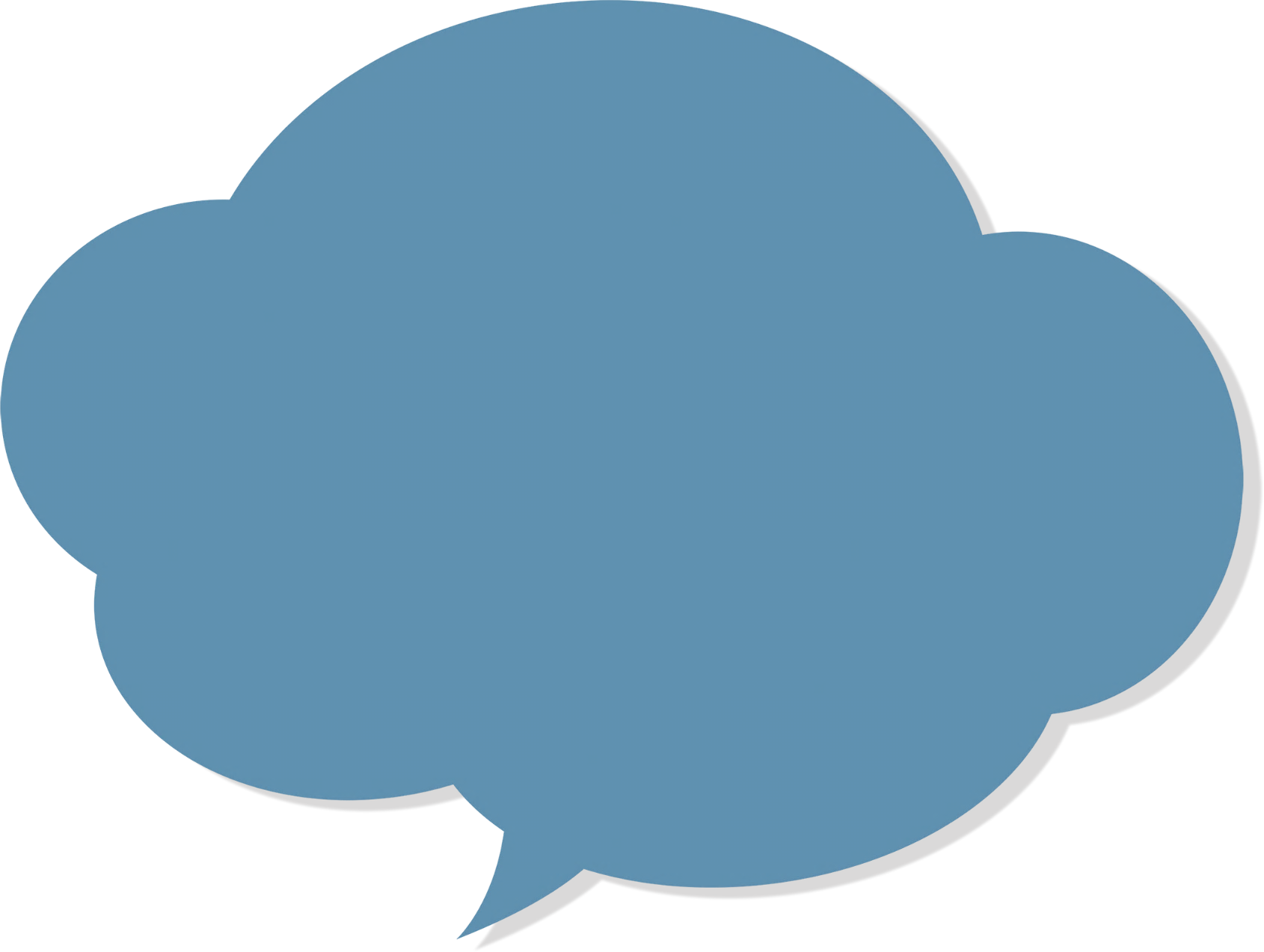 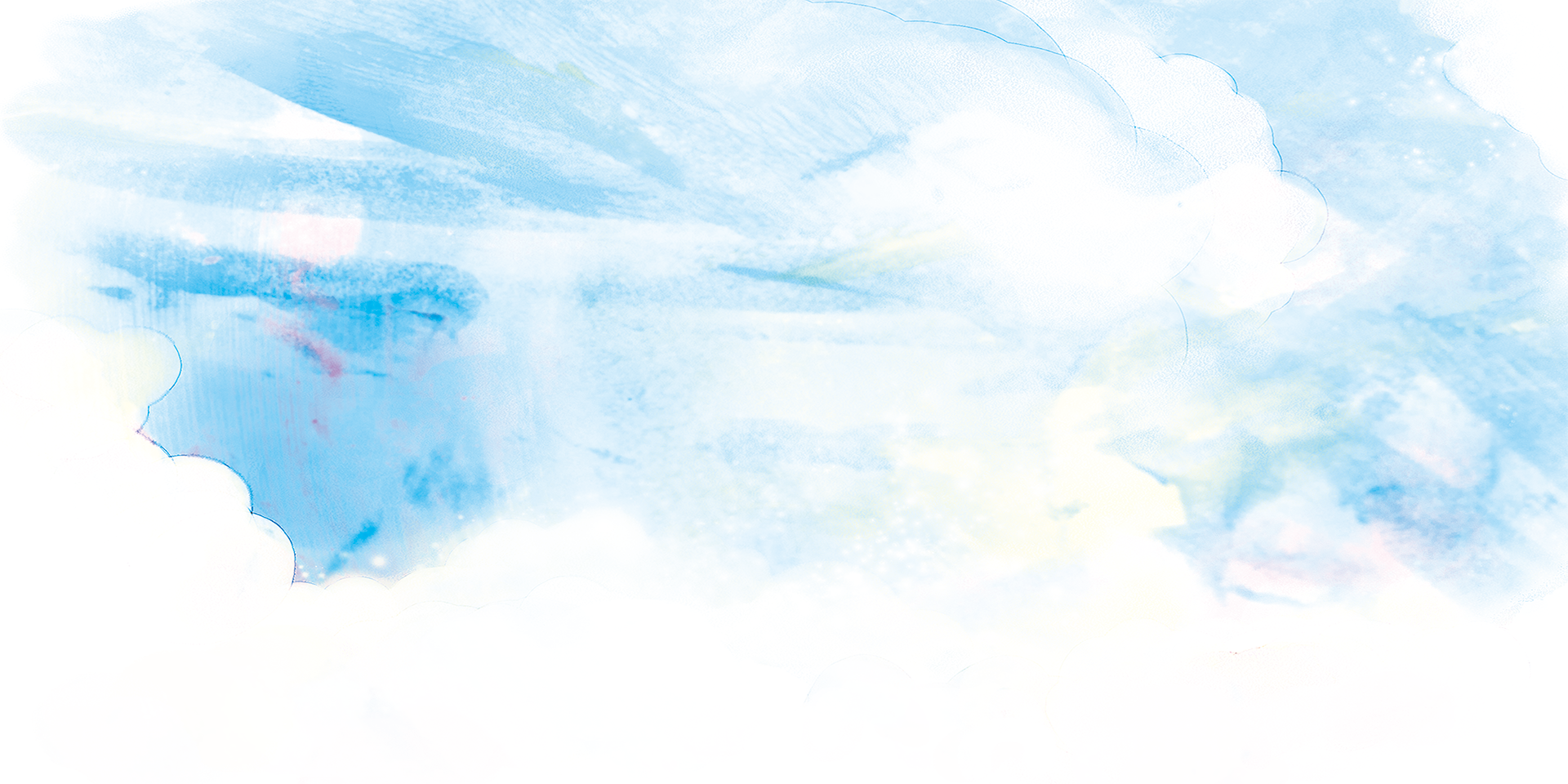 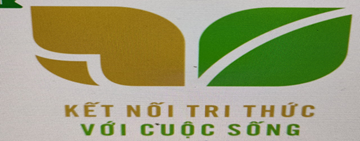 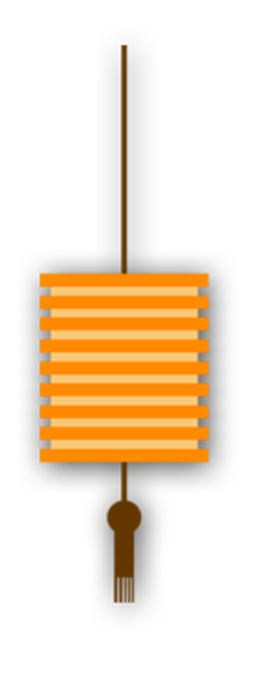 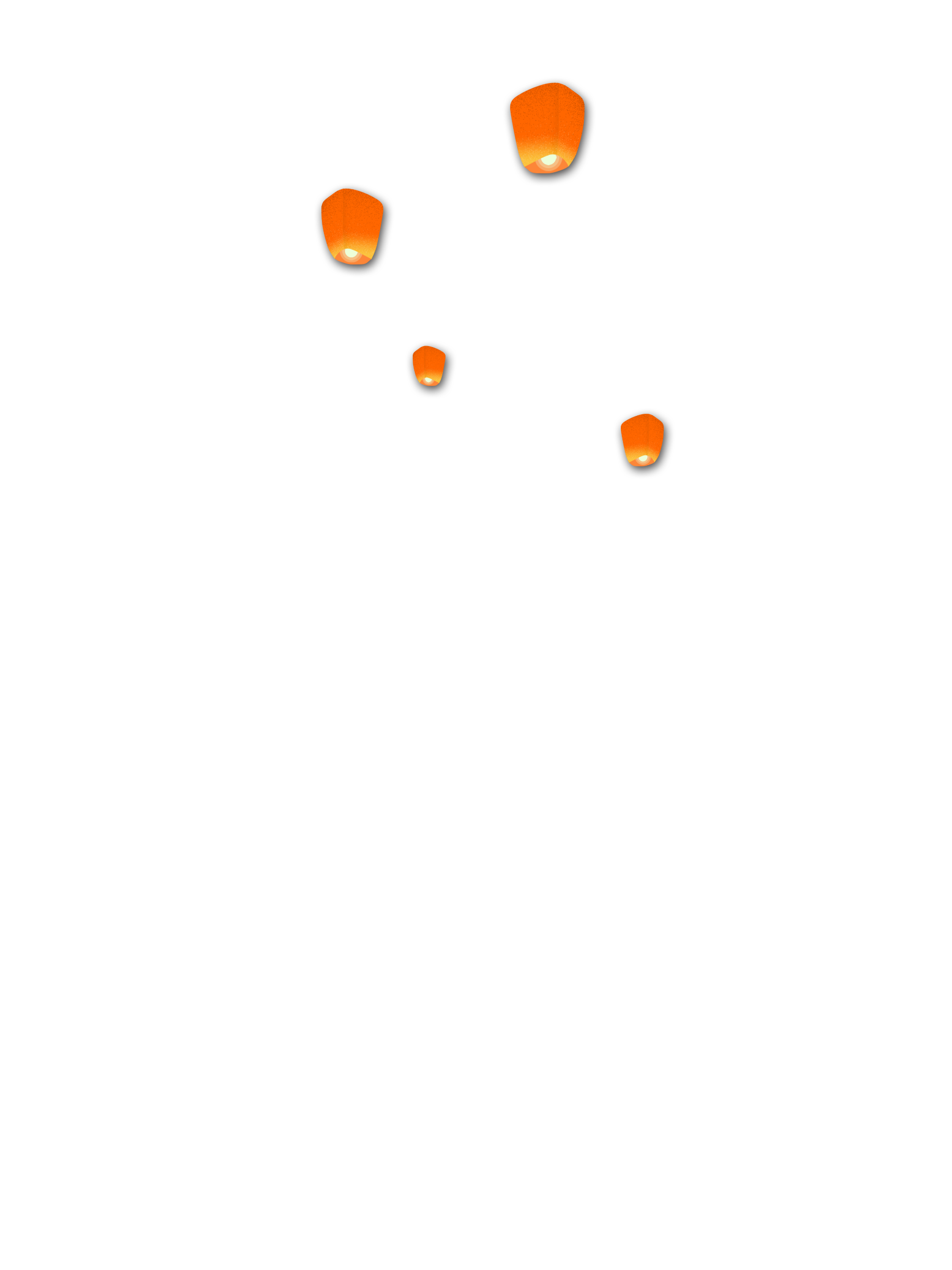 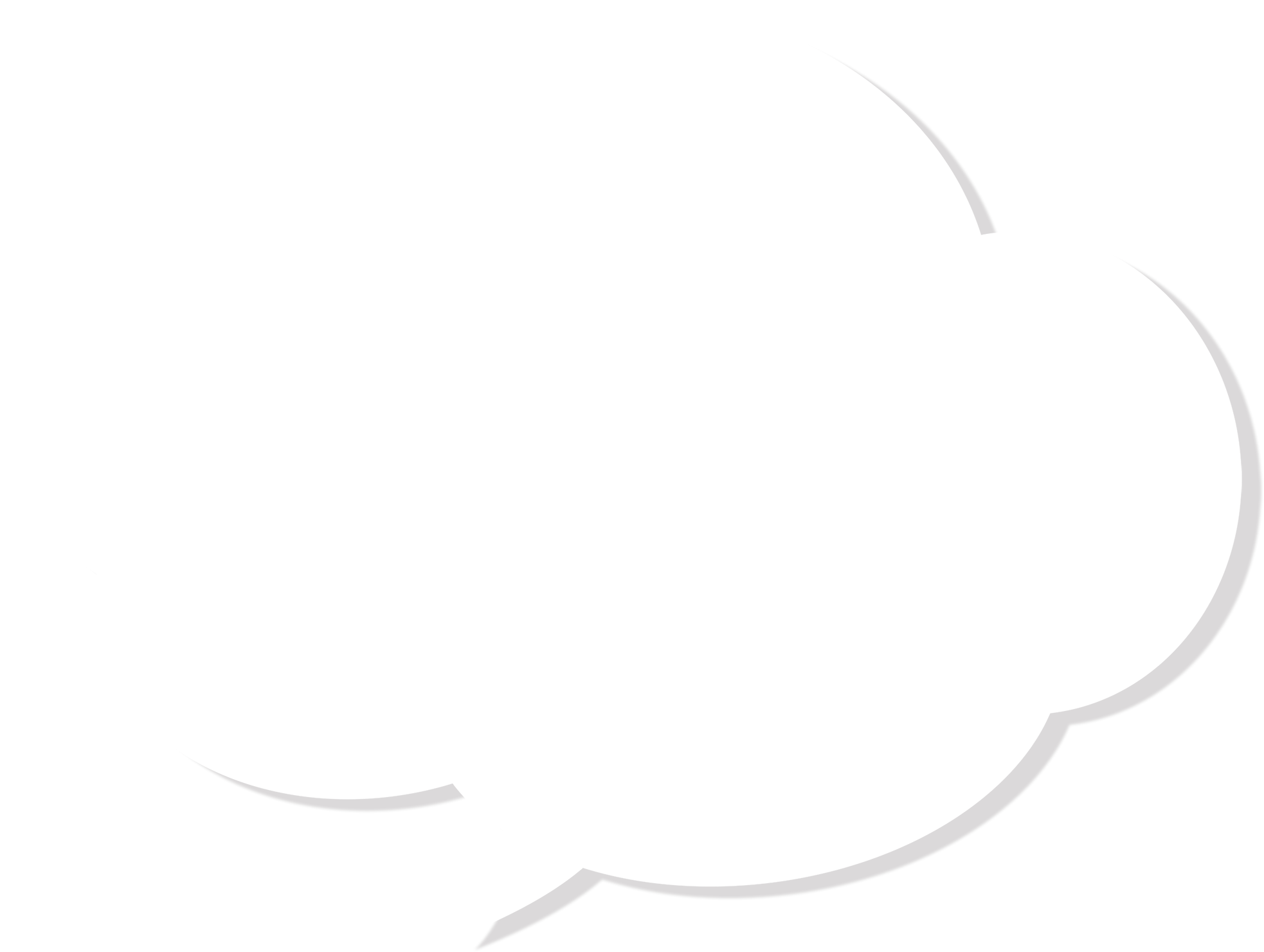 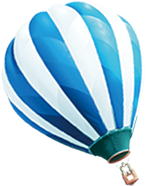 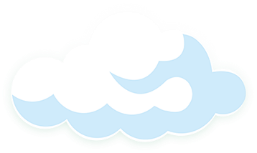 KHÁM PHÁ
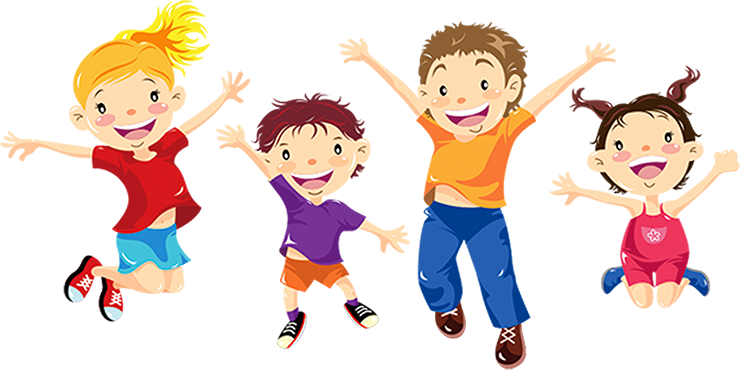 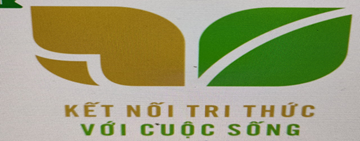 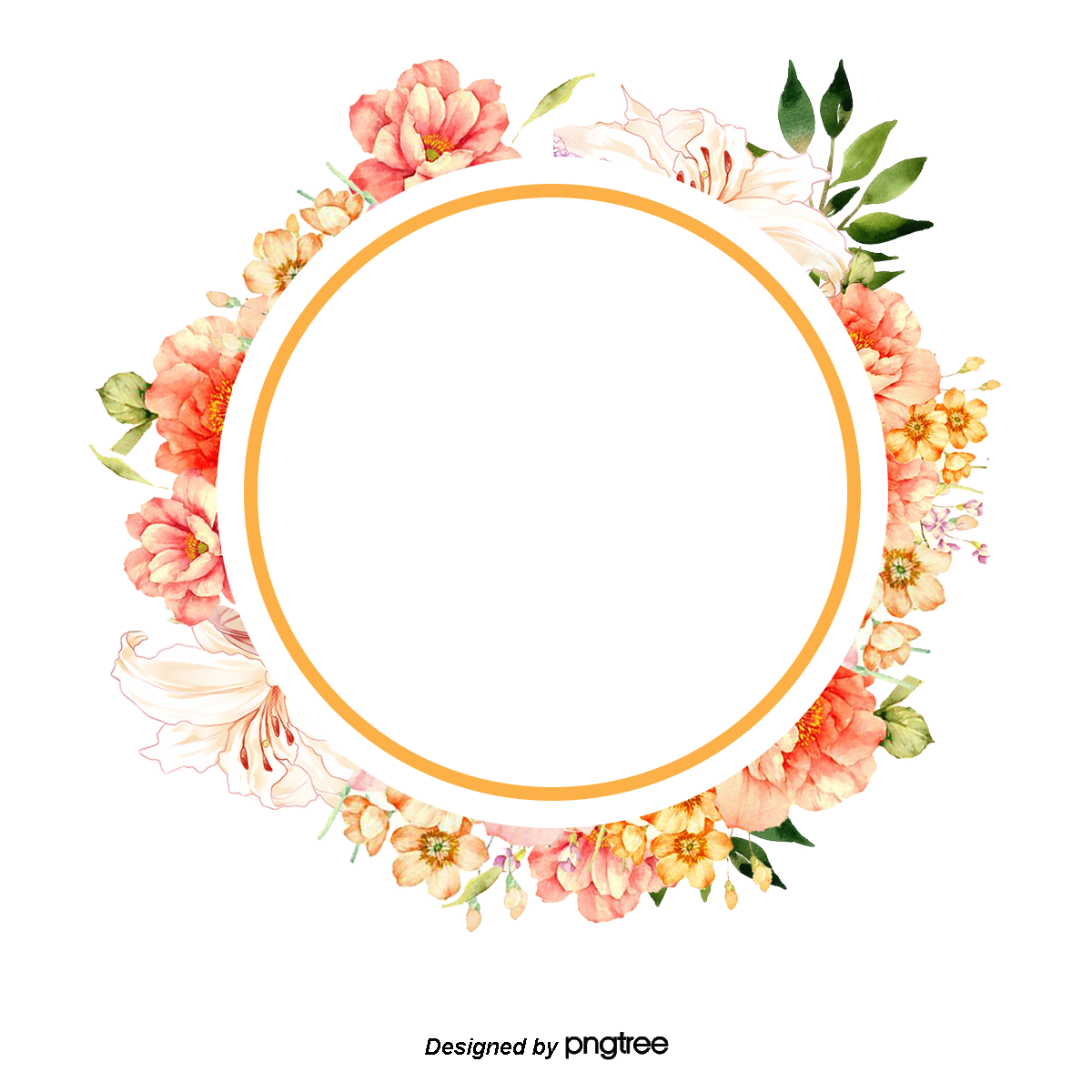 1. Hoạt động cộng đồng và sự cần thiết phải tham gia các hoạt động cộng đồng:
Thảo luận nhóm
ĐỘC THÔNG TIN VÀ TRẢ LỜI CÂU HỎI

a. Em hãy kể tên những hoạt động cộng đồng trong thông tin trên
b. Em hãy nêu mục đích, đối tượng tham gia và ý nghĩa của những hoạt động đó.
c. Theo em, thế nào là hoạt động cộng đồng. Em hãy nêu ý nghĩa của hoạt động công đồng.
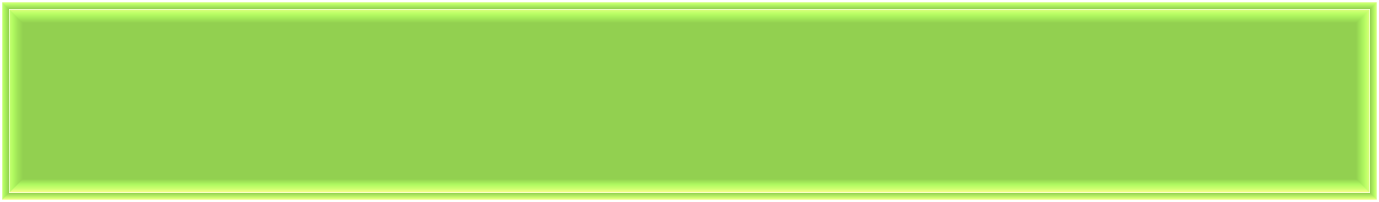 NHẬN ĐỊNH, KẾT LUẬN PHẦN THẢO LUẬN
a. Những hoạt động cộng đồng trong thông tin trên:
- Tình nguyện chung tay xây dựng nông thôn mới;
- Tham gia xây dựng đô thị văn minh;
- Các hoạt động về bảo vệ môi trường, ứng phó với biến đổi khí hậu;
- Tham gia đảm bảo trật tự an toàn giao thông; đảm bảo an sinh xã hội...
b. - Mục đích: mang lại lợi ích chung cho cộng đồng, tập thể; đóng góp tích cực vào công cuộc xây dựng và bảo vệ Tổ quốc Việt Nam xã hội chủ nghĩa.
- Đối tượng tham gia: Thanh niên, Đoàn viên thuộc Đoàn Thanh niên Cộng sản Hồ Chí Minh, người dân tại địa phương,…
- Ý nghĩa:
+ Cổ vũ, khơi dậy tinh thần tương thân tương ái, tính xung kích, tình nguyện của thanh niên Việt Nam;
+ Các hoạt động tình nguyện này là môi trường để thanh niên cống hiến, trưởng thành và phát huy trách nhiệm của tuổi trẻ với cộng đồng và xã hội, củng cố niềm tin, rèn luyện ý chí, nghị lực và xây dựng quan điểm sống tích cực cho thanh niên.
KẾT LUẬN
1. Hoạt động cộng đồng và sự cần thiết phải tham gia các hoạt động cộng đồng:
- Hoạt động cộng đồng là những hoạt động được tổ chức bởi các cá nhân, tập thể nhằm mang lại lợi ích chung cho cộng đồng.
- Một số hoạt động cộng đồng tiêu biểu: thiện nguyện, từ thiện, nhân đạo, bảo vệ môi trường, cảnh quan, phòng chống tệ nạn xã hội....
* Ý nghĩa của việc tham gia các hoạt động cộng đồng.
- Đối với cá nhân: 
+ Giúp mở rộng tầm hiểu biết, rèn luyện kĩ năng; 
+ Có tinh thần trách nhiệm đóng góp công sức và trí tuệ của mình vào công việc chung của tập thể, xã hội; 
+ Nâng cao giá trị của bản thân và được mọi người yêu mến;...
- Đối với cộng đồng: 
+ Phát huy sức mạnh của các lực lượng xã hội; 
+ Tạo ra sự kết nối các thành viên trong cộng đồng; 
+ Xây dựng mối quan hệ đoàn kết, nhân ái, lan toả những giá trị tích cực; 
+ Góp phần xây dựng đất nước văn minh, giàu mạnh
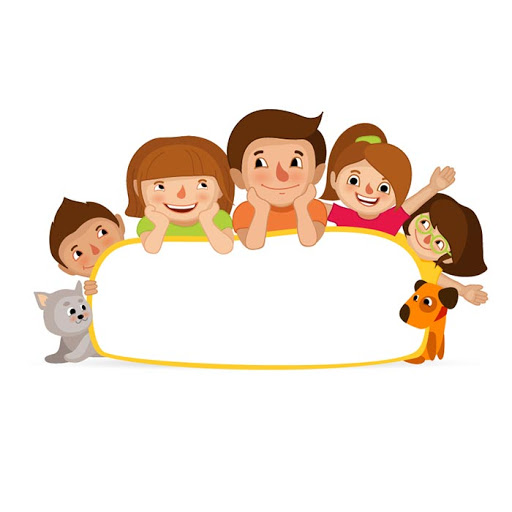 2. Tham gia các hoạt động cộng đồng:
THẢO LUẬN CẶP ĐÔI
a. Hoạt động nào trong các hình ảnh trên đã được trường, lớp, địa phương em tổ chức?
b. Nhận xét tinh thần, thái độ của các nhân vật khi tham gia hoạt động cộng đồng trong các trựờng hợp trên? Hãy đua ra lời khuyên cho những bạn chưa tích cực, tự giác khi tham gia hoạt động cộng đòng.
c. Các em đã tham gia những hoạt động cộng động nào? Hãy chia sẻ những việc em đó làm khi tham gia các hoạt động đó và nêu những điều em thấy hài lòng; chưa hài lòng khi tham gia.
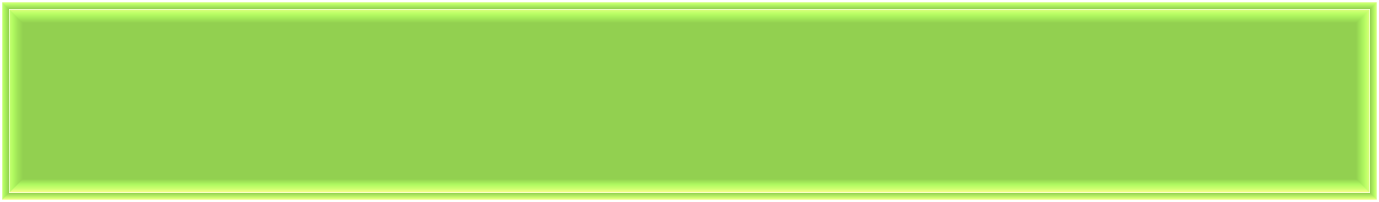 NHẬN ĐỊNH, KẾT LUẬN PHẦN THẢO LUẬN
a. Những hoạt động đã được trường, lớp, địa phương em tổ chức:
- Phong trào “Kế hoạch nhỏ” - góp quỹ để giúp đỡ đồng bào miền Trung
- Ngày hội hiến máu nhân đạo.
- Hoạt động dọn dẹp vệ sinh đường làng ngõ xóm; phân loại rác thải sinh hoạt,…
- Hỗ trợ học tập cho các em nhỏ thuộc làng trẻ em SOS
b. - Nhận xét:
+ Trường hợp 1: Bạn B đã có tinh thần tích cực khi tham gia hoạt động cộng đồng.
+ Trường hợp 2: Bạn H và C đã thiếu tích cực, không tập trung khi tham gia hoạt động dọn dẹp nghĩa trang liệt sĩ.
- Lời khuyên: bạn H và C nên tích cực hơn khi tham gia các hoạt động cộng đồng.
KẾT LUẬN
2. Tham gia các hoạt động cộng đồng:
- Học sinh cần chủ động, tích cực tham gia các hoạt động cộng đồng do nhà trường, địa phương tổ chức. 
- Tích cực vận động người thân, bạn bè cùng tham gia;
- Lên án, phê phán những biểu hiện thờ ơ, thiếu trách nhiệm với các hoạt động cộng đồng.
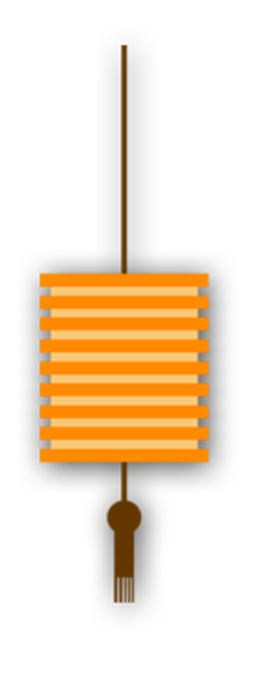 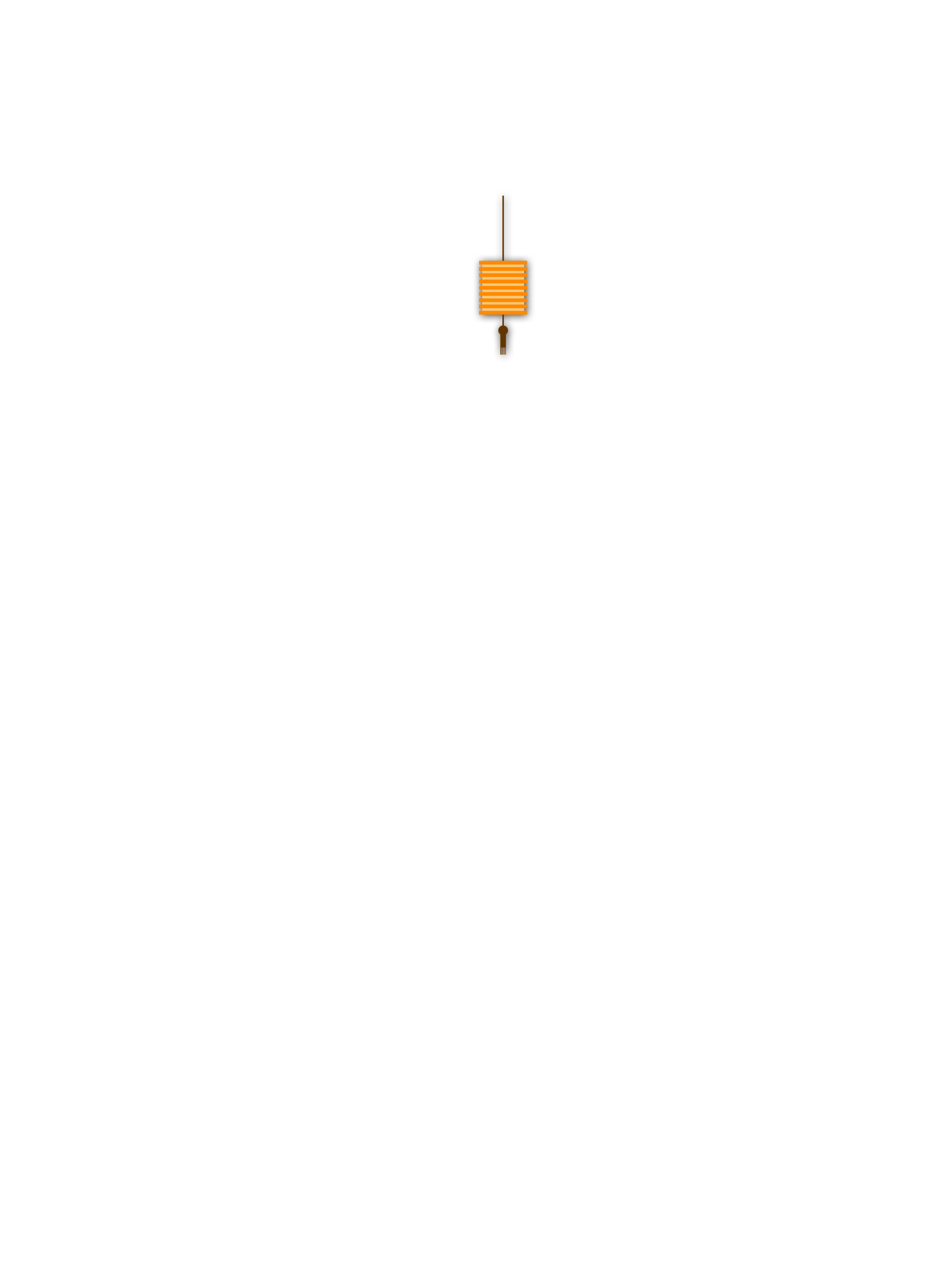 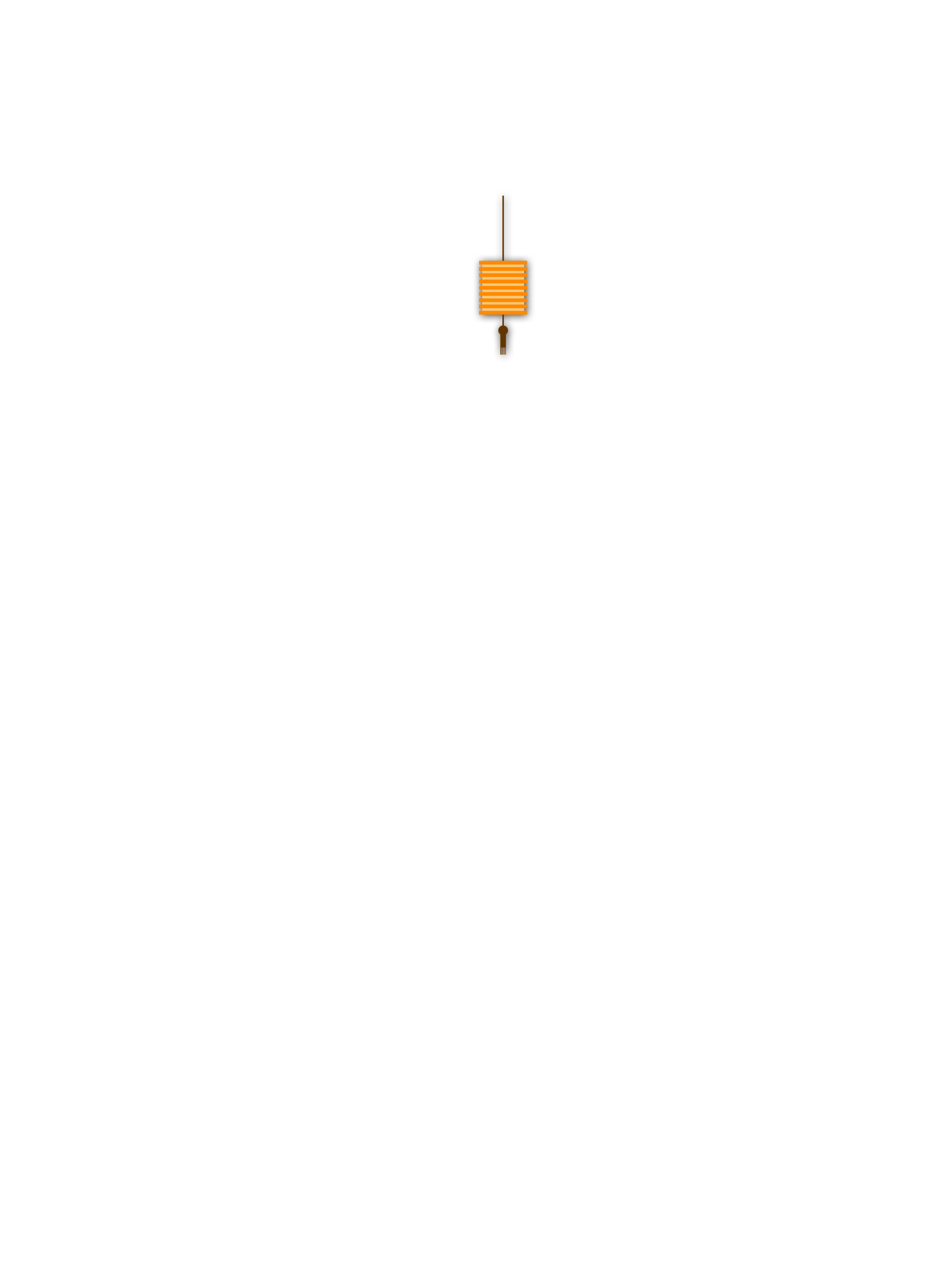 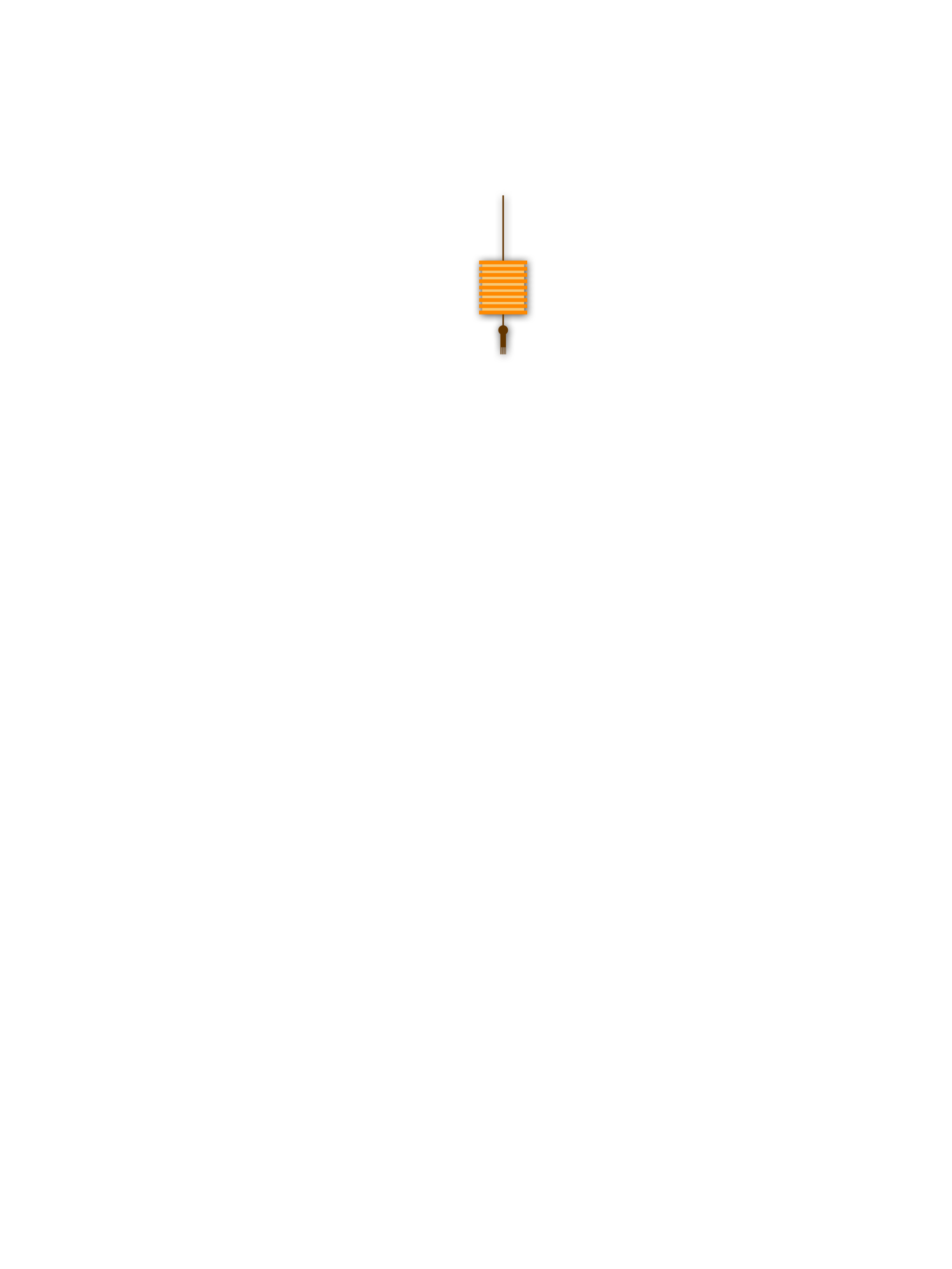 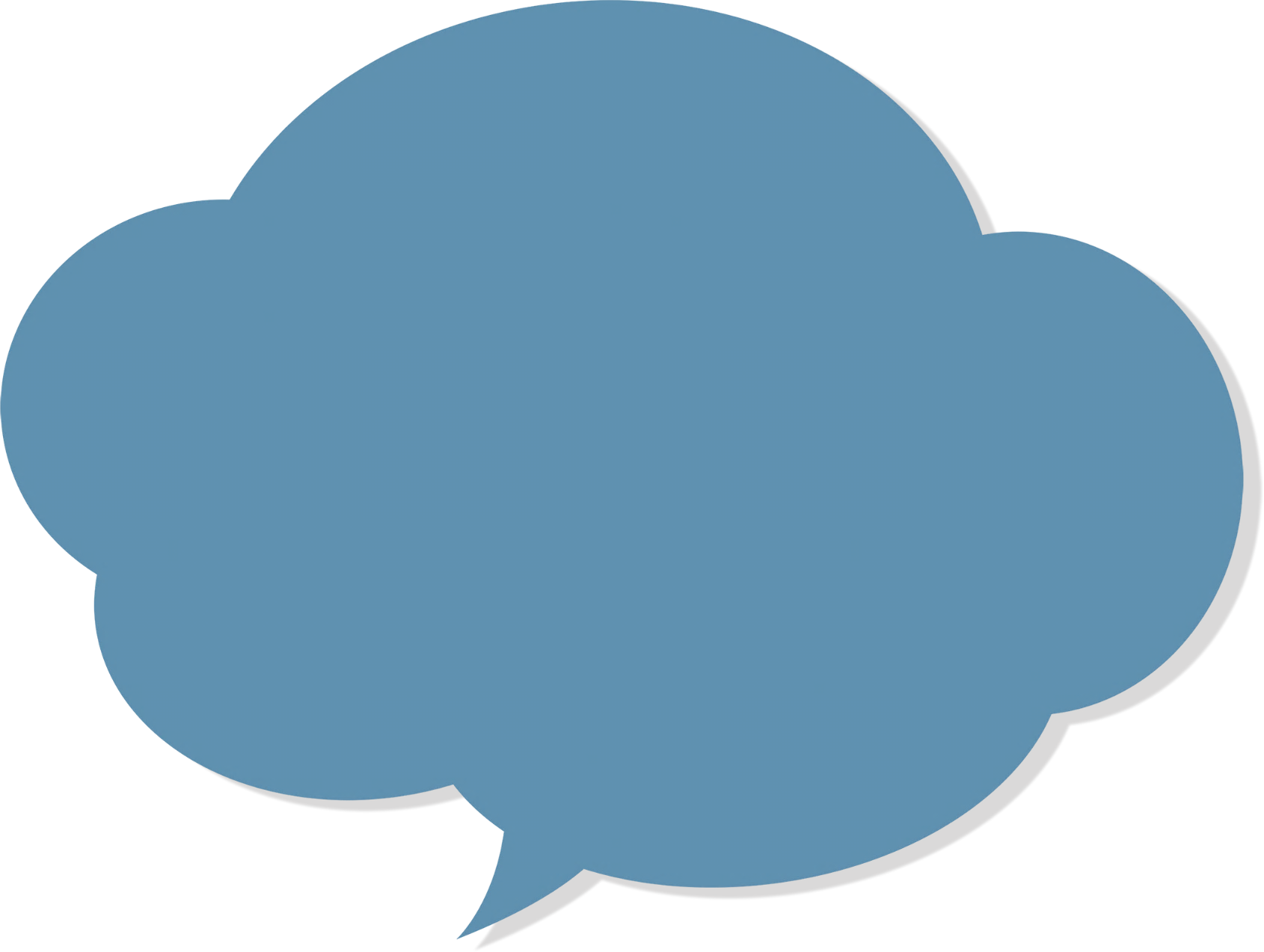 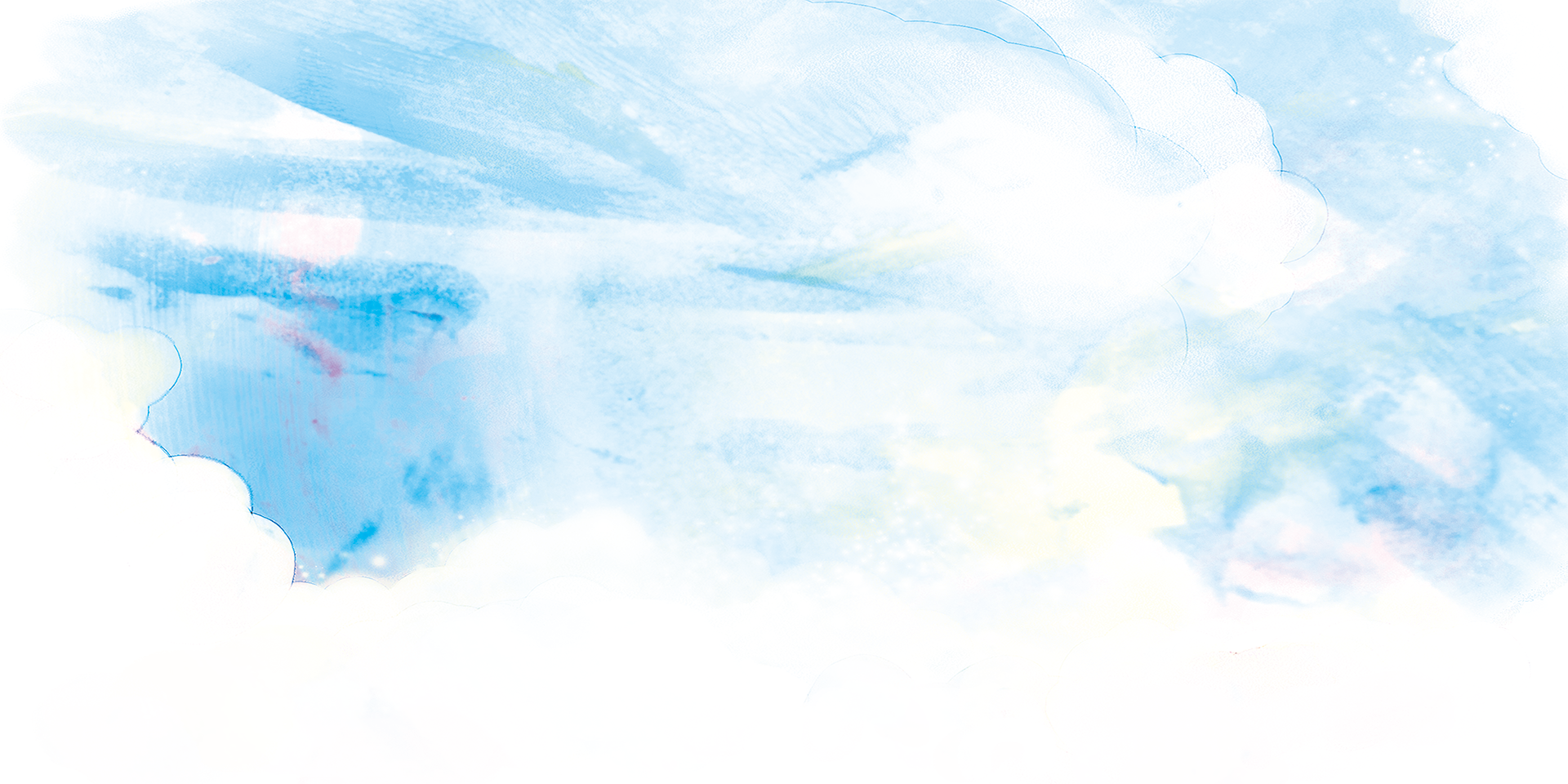 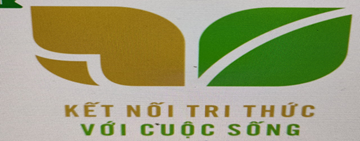 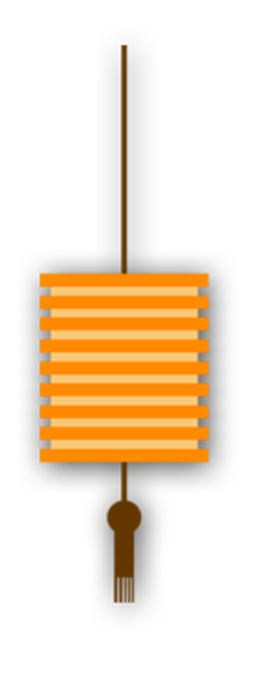 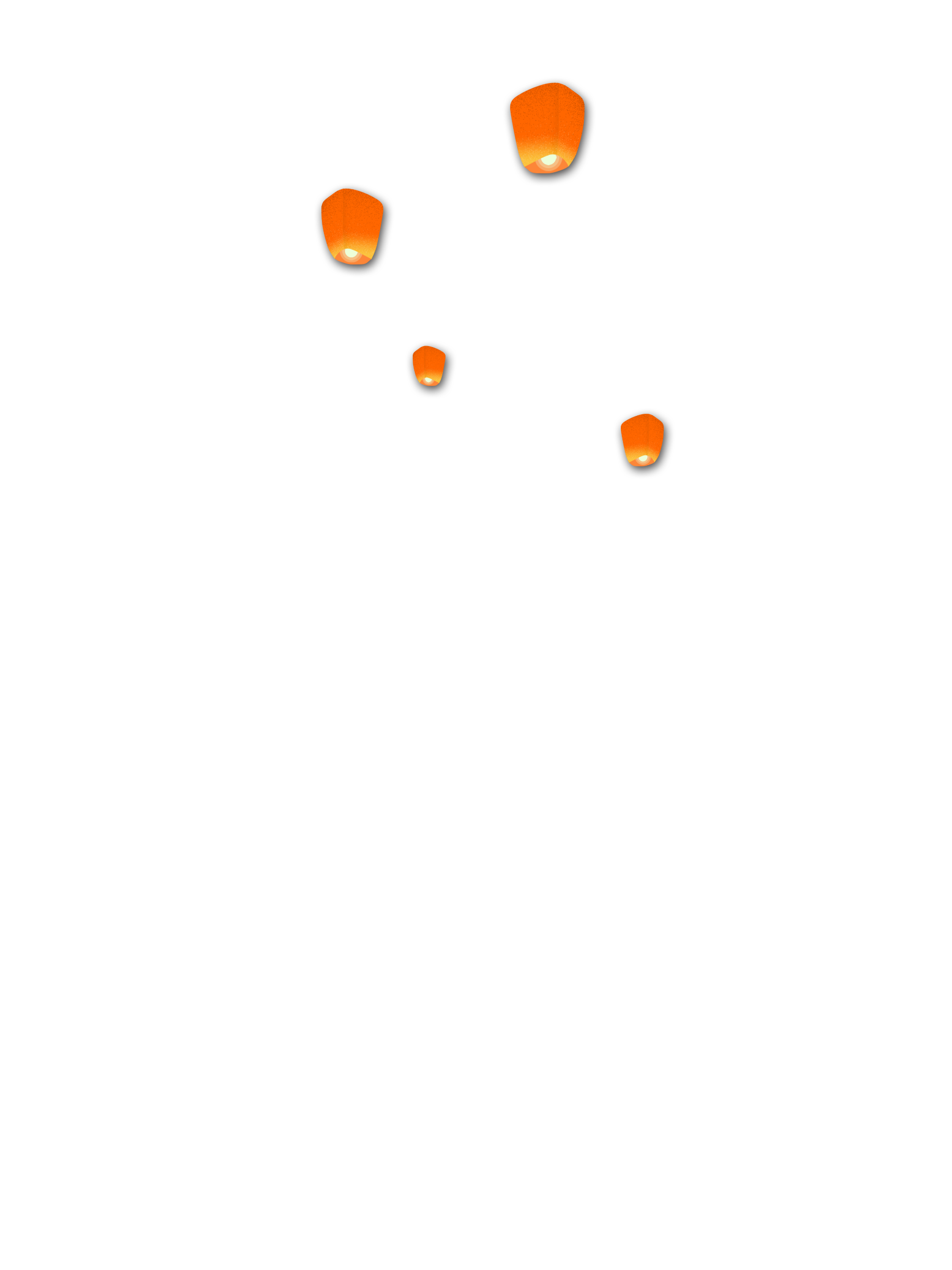 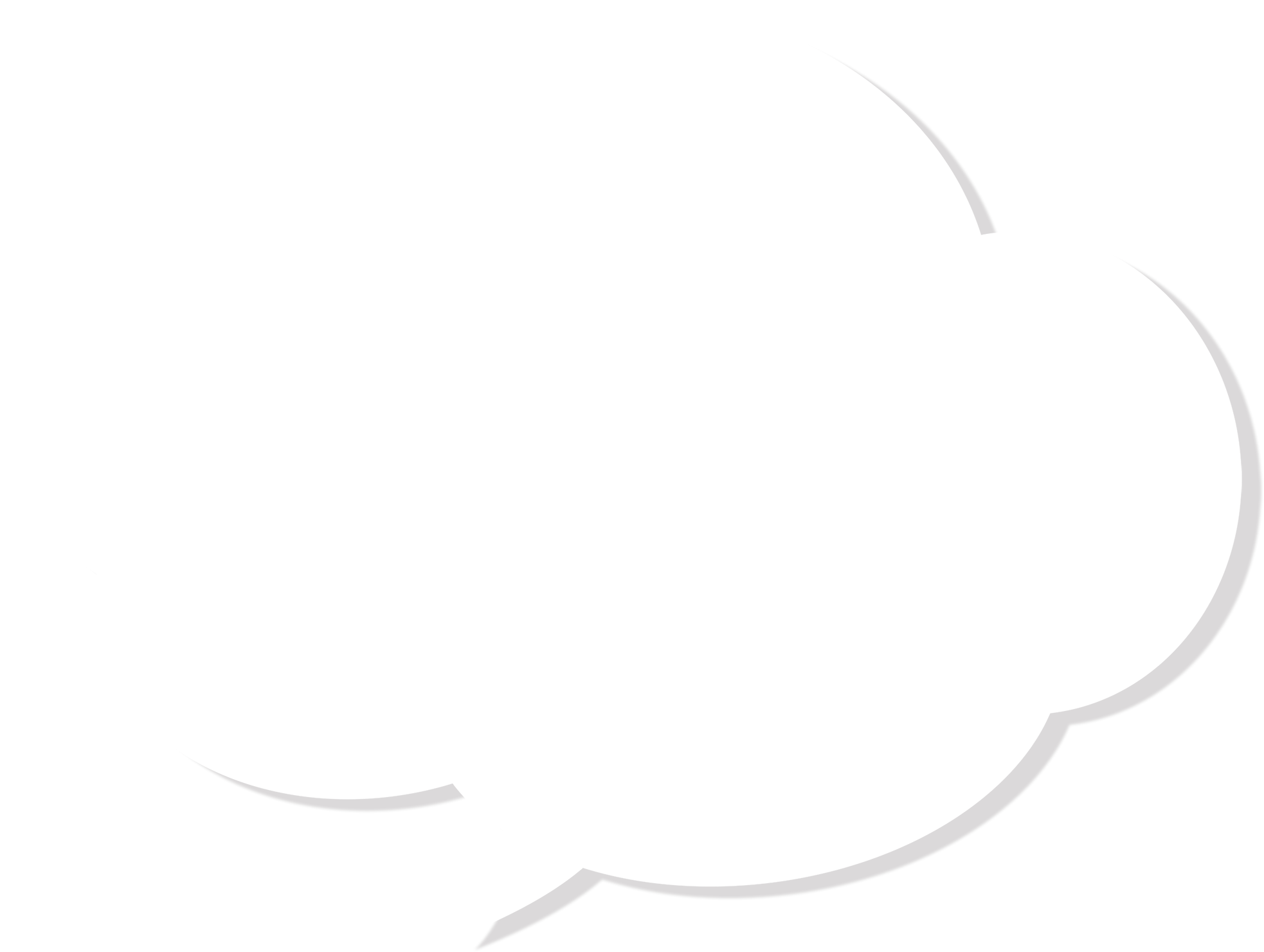 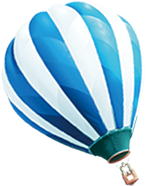 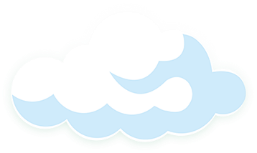 LUYỆN TẬP
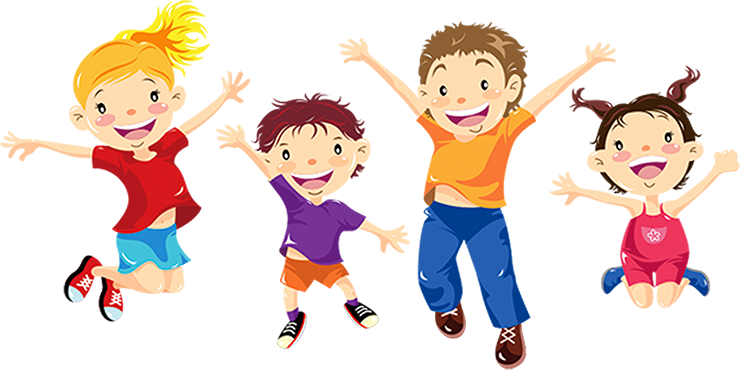 HOẠT ĐỘNG CÁ NHÂN
* Bài 1: Em tán thành hay không tán thành với những ý kiến nào dưới đây ? Vì sao ?
a) Khi có nhiều cá nhân tham gia vào một hoạt động chung thì đó là hoạt động cộng đồng.
b) Tích cực tham gia hoạt động cộng đồng giúp mỗi cá nhân hoàn thiện bản thân và lan toả các giá trị tốt đẹp.
c) Chỉ những cá nhân có điều kiện kinh tế mới tham gia được hoạt động cộng đồng.
d) Học sinh không chỉ tích cực tham gia hoạt động cộng đồng mà còn cần động viên người thân, bạn bè cùng tham gia.
TRẢ LỜI
* Bài 1. 
a) Không đồng tình, vì: Hoạt động cộng đồng là những hoạt động được tổ chức bởi các cá nhân, tập thể với mục tiêu mang lại lợi ích chung cho cộng đồng.
b) Đồng tình. Vì: tham gia các hoạt động cộng đồng mang lại nhiều giá trị cho bản thân mỗi cá nhân và cả cộng đồng xã hội.
c) Không đồng tình, vì: các hoạt động cộng đồng khi được phát động, đều hướng tới số đông, mong muốn huy động sự tham gia của nhiều cá nhân, tổ chức – những chủ thể có tấm lòng rộng mở, hướng tới lợi ích chung của tập thể, cộng đồng.
d) Đồng tình. Học sinh cần chủ động, tích cực tham gia các hoạt động cộng đồng do nhà trường, địa phương tổ chức; tích cực vận động người thân, bạn bè cùng tham gia; phê phán những biểu hiện thờ ơ, thiếu trách nhiệm với các hoạt động cộng đồng.
HOẠT ĐỘNG CẶP ĐÔI
Bài 2. Em hãy nêu ý nghĩa của các hoạt động cộng đồng trong những trường hợp dưới đây
a) Anh S và các đồng nghiệp trong văn phòng luật sư đã tích cực tham gia các hoạt động trợ giúp pháp lí cho những người nghèo, người yếu thế ở địa phương.
b) Anh H cùng đoàn y, bác sĩ của Trung tâm Y tế huyện tổ chức chương trình khám chữa bệnh nhân đạo, cấp thuốc miễn phí cho bà con dân tộc thiểu số, người dân tại các địa bàn vùng sâu, vùng xa, vùng biên giới đặc biệt khó khăn.
c) Vào thời gian nghỉ hè, chị B thường cùng các bạn trong Đoàn Thanh niên tham gia Đội tuyên truyền phòng, chống tệ nạn xã hội ở địa phương.
d) Câu lạc bộ Bảo vệ hành tinh xanh thực hiện dự án thu gom pin đã qua sử dụng để mang tới nơi xử lí an toàn.
TRẢ LỜI
* Bài 2. 
a) Phát huy truyền thống “tương thân tương ái”, “lá lành đùm lá rách” của dân tộc; Giúp đỡ những người nghèo, người yếu thế ở địa phương có thể vượt qua khó khăn.
b) Phát huy truyền thống “tương thân tương ái”, “lá lành đùm lá rách” của dân tộc; Giúp đỡ bà con dân tộc thiểu số, người dân tại các địa bàn vùng sâu, vùng xa, vùng biên giới đặc biệt khó khăn
c) tuyên truyền, giúp người dân nâng cao ý thức trong việc phòng chống tệ nạn xã hội.
d) tuyên truyền, giúp người dân nâng cao ý thức trong việc bảo vệ môi trường.
HOẠT ĐỘNG CẶP ĐÔI
Bài 3. Em hãy đọc trường hợp dưới đây và trả lời câu hỏi:
Trường hợp. Chủ nhật, T cùng bố mẹ tham gia nhóm từ thiện do Hội Chữ thập đỏ xã tổ chức, nấu những nồi cháo để tặng những bệnh nhân nghèo đang điều trị tại các bệnh viện đóng trên địa bàn. Mẹ nhắc em gái T (đang học lớp 7) cùng tham gia nhưng em từ chối vì muốn được nghỉ ngơi, vui chơi sau một tuần học tập.
Em có nhận xét gì về thái độ của em gái T? Hãy đưa ra lời khuyên cho em gái T
TRẢ LỜI
* Bài 3. 
- Nhận xét: + Nhận xét về thái độ của em gái T: chưa tích cực tham gia hoạt động thiện nguyện, giúp đỡ những người bệnh gặp khó khăn. 
- Đưa ra lời khuyên: + Lời khuyên dành cho em gái T: Nên tham gia cùng bố mẹ, anh trai và các các anh chị trong Hội chữ thập đỏ vào mai ngày cuối tuần để có thể chung tay chia sẻ với các bệnh nhân nghèo, giúp họ giữ vững tinh thần lạc quan, yên tâm chữa bệnh đễ sớm vượt qua biến cố về sức khỏe. Cũng thông qua việc tham gia hoạt động này còn giúp em gái T cũng như các HS khác được rèn luyện các kĩ năng mở rộng tầm hiểu biết sống có tinh thần trách nhiệm đông góp công sức và tri tuệ của mình vào công việc chung của tập thể, xã hội, nâng cao giá trị của bản thân và dược mọi người yêu mến...
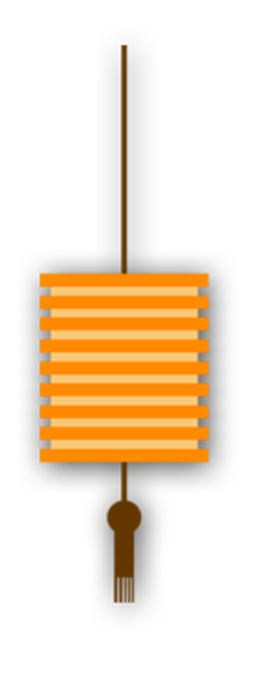 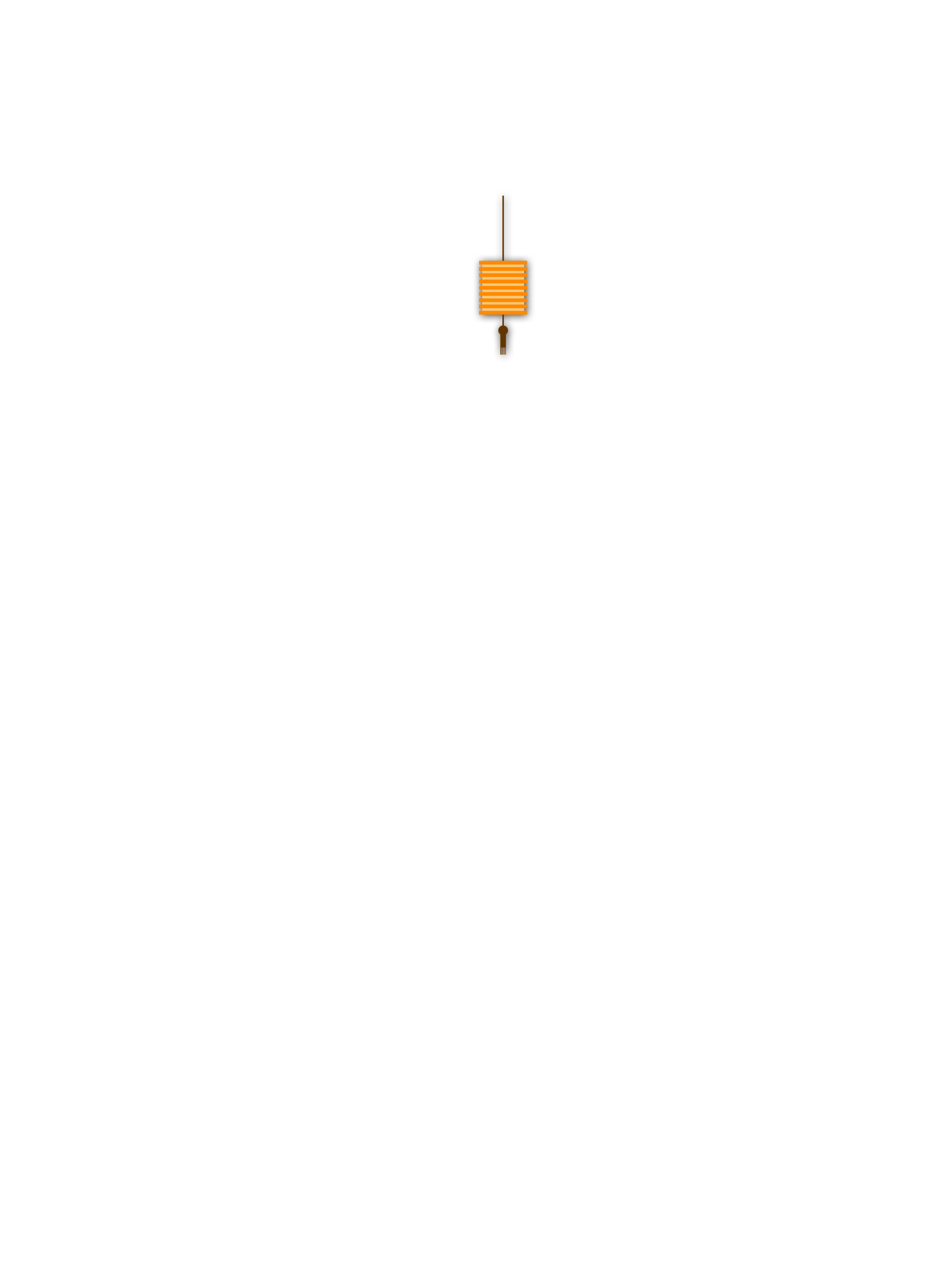 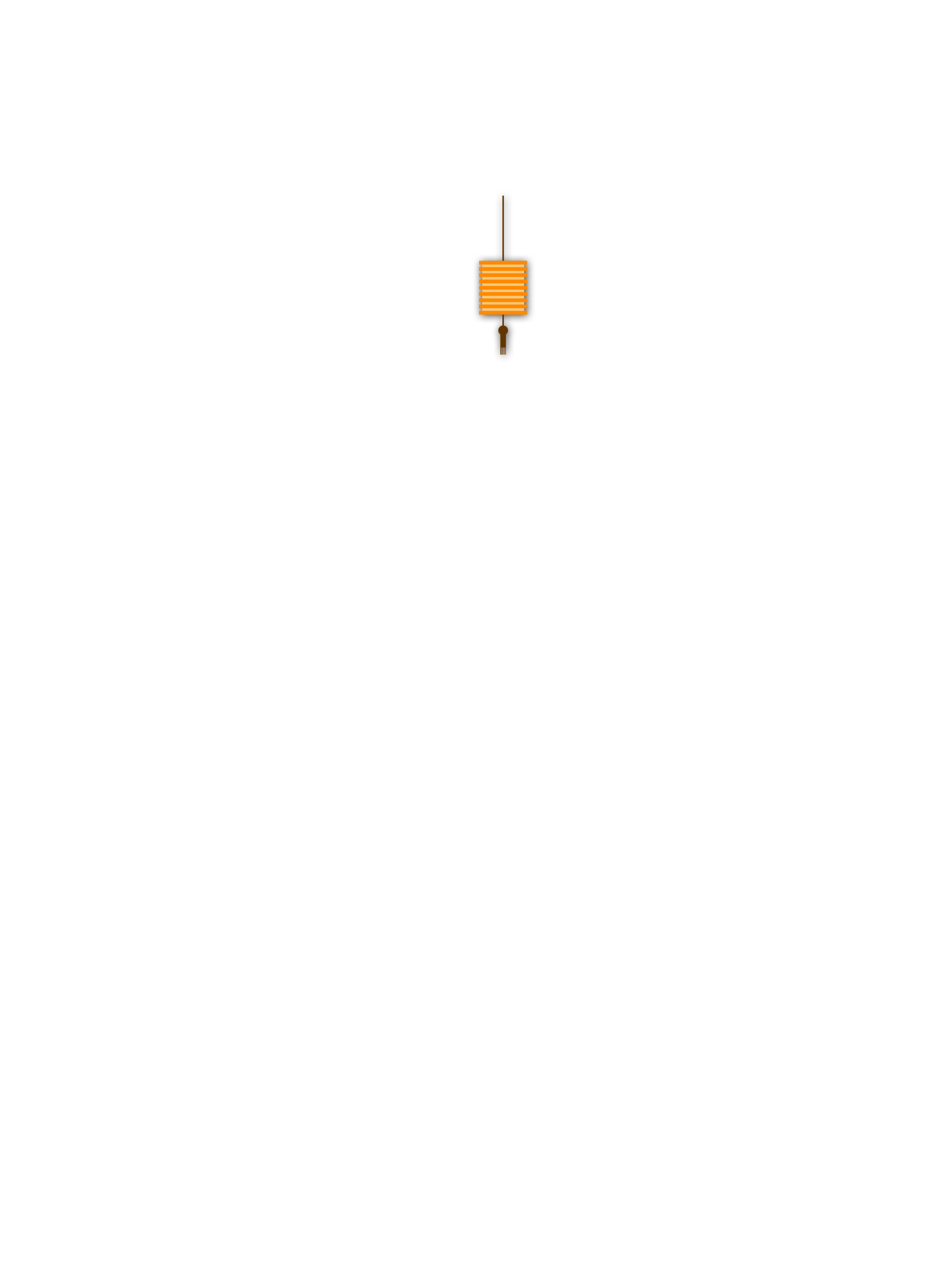 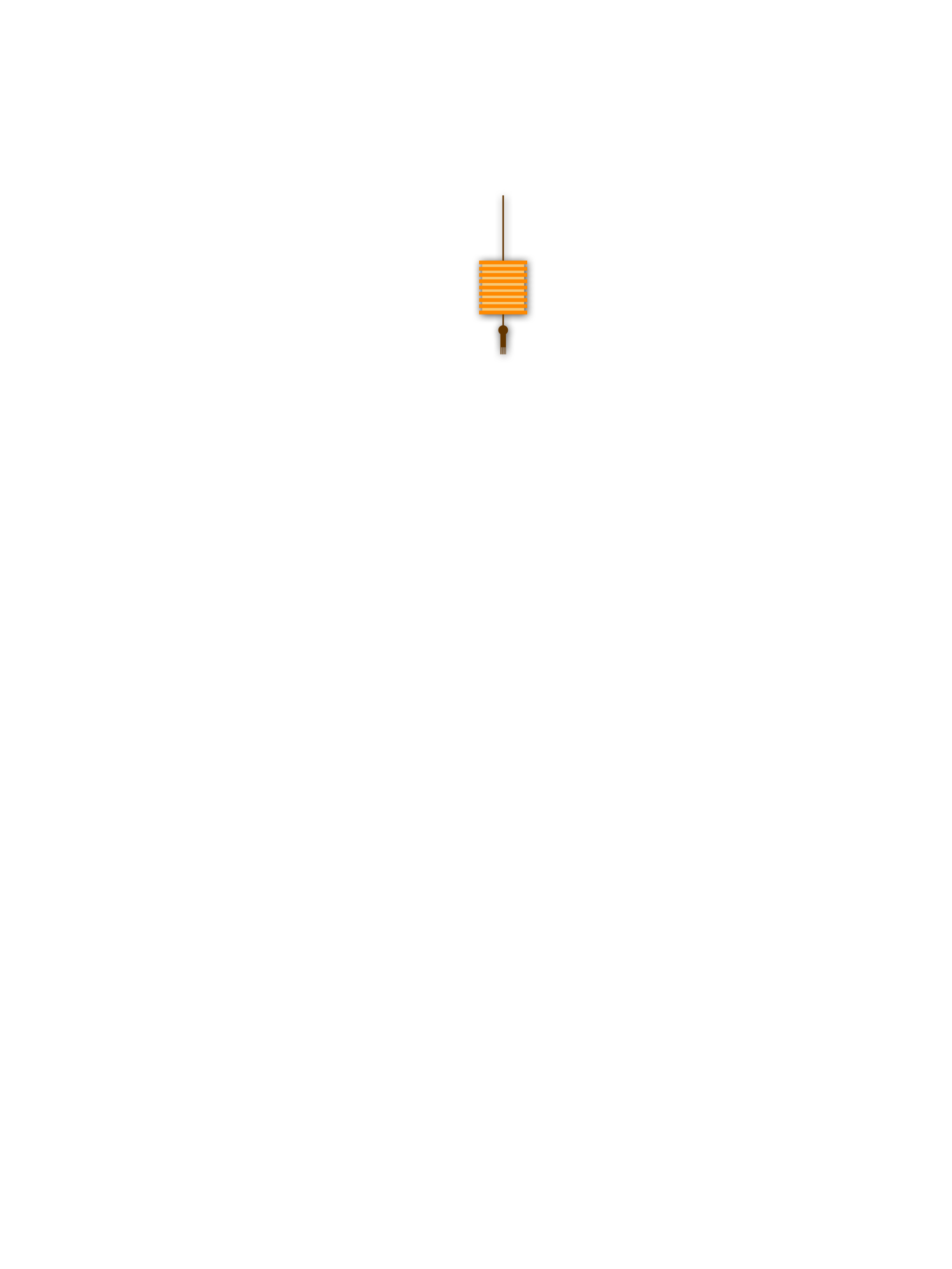 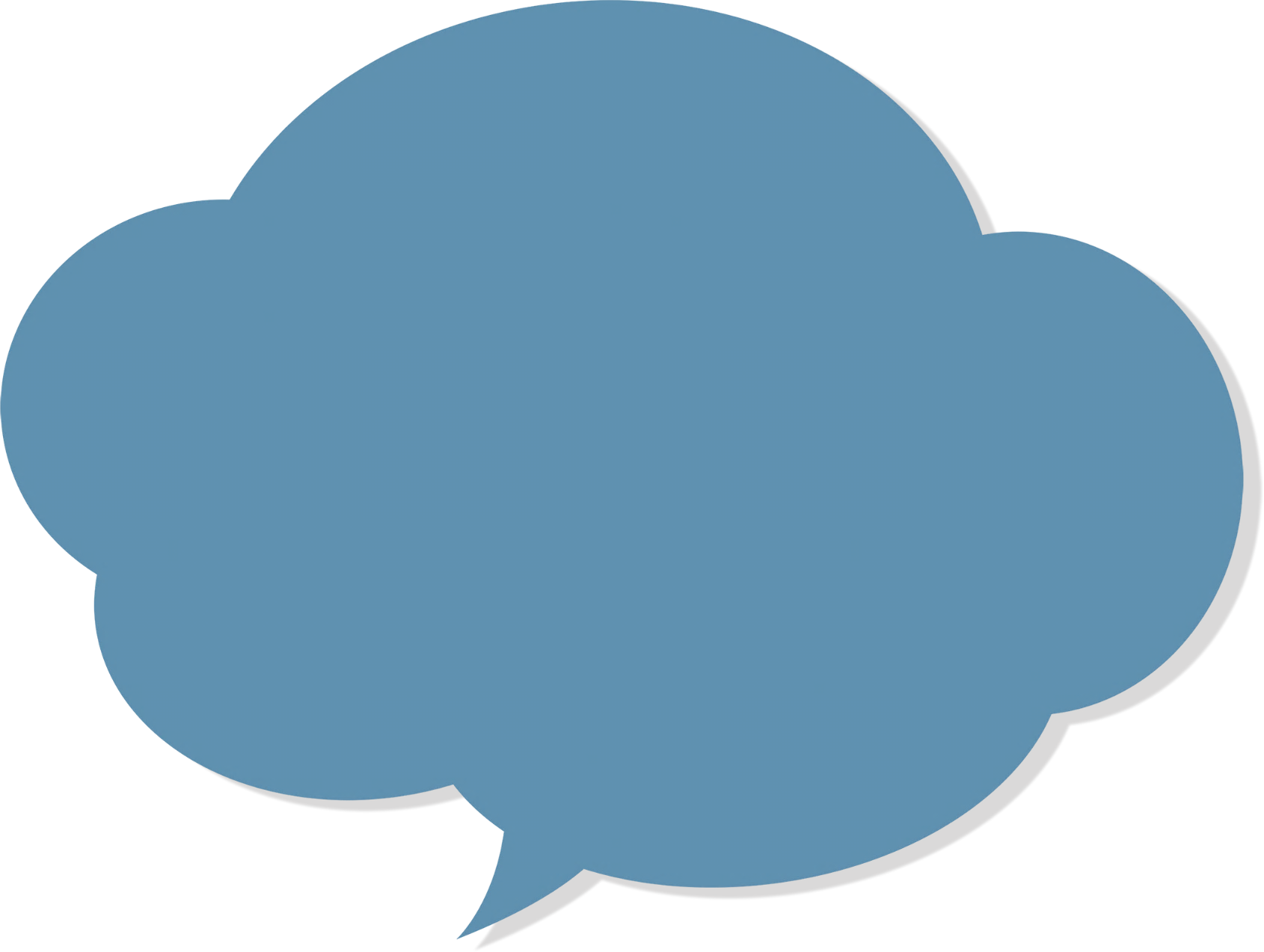 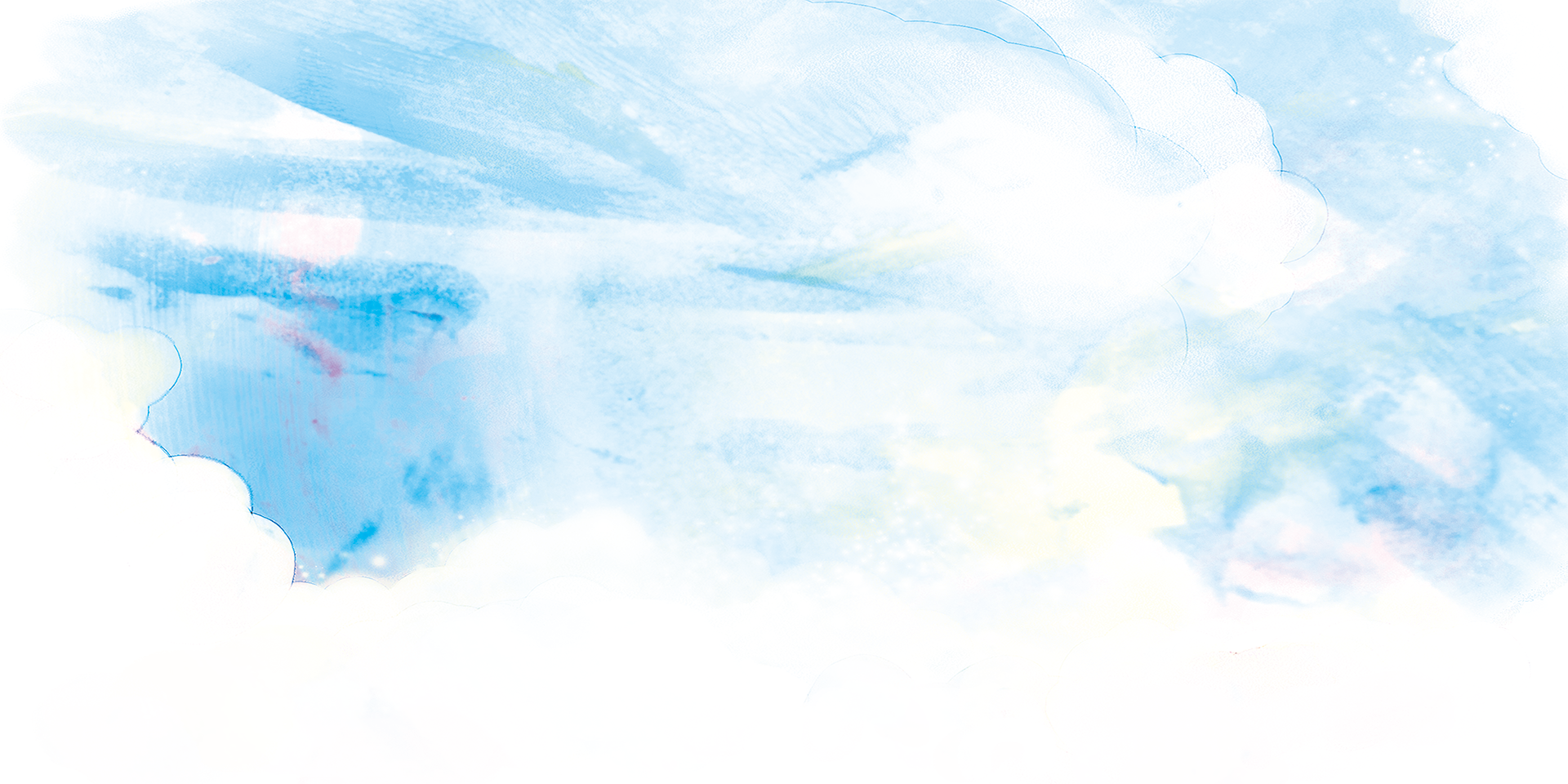 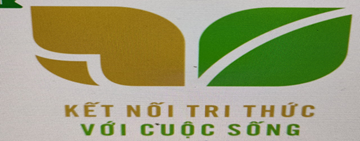 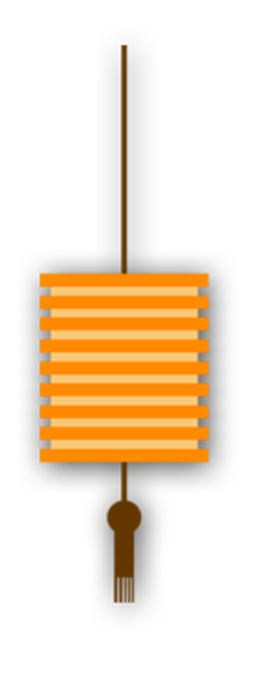 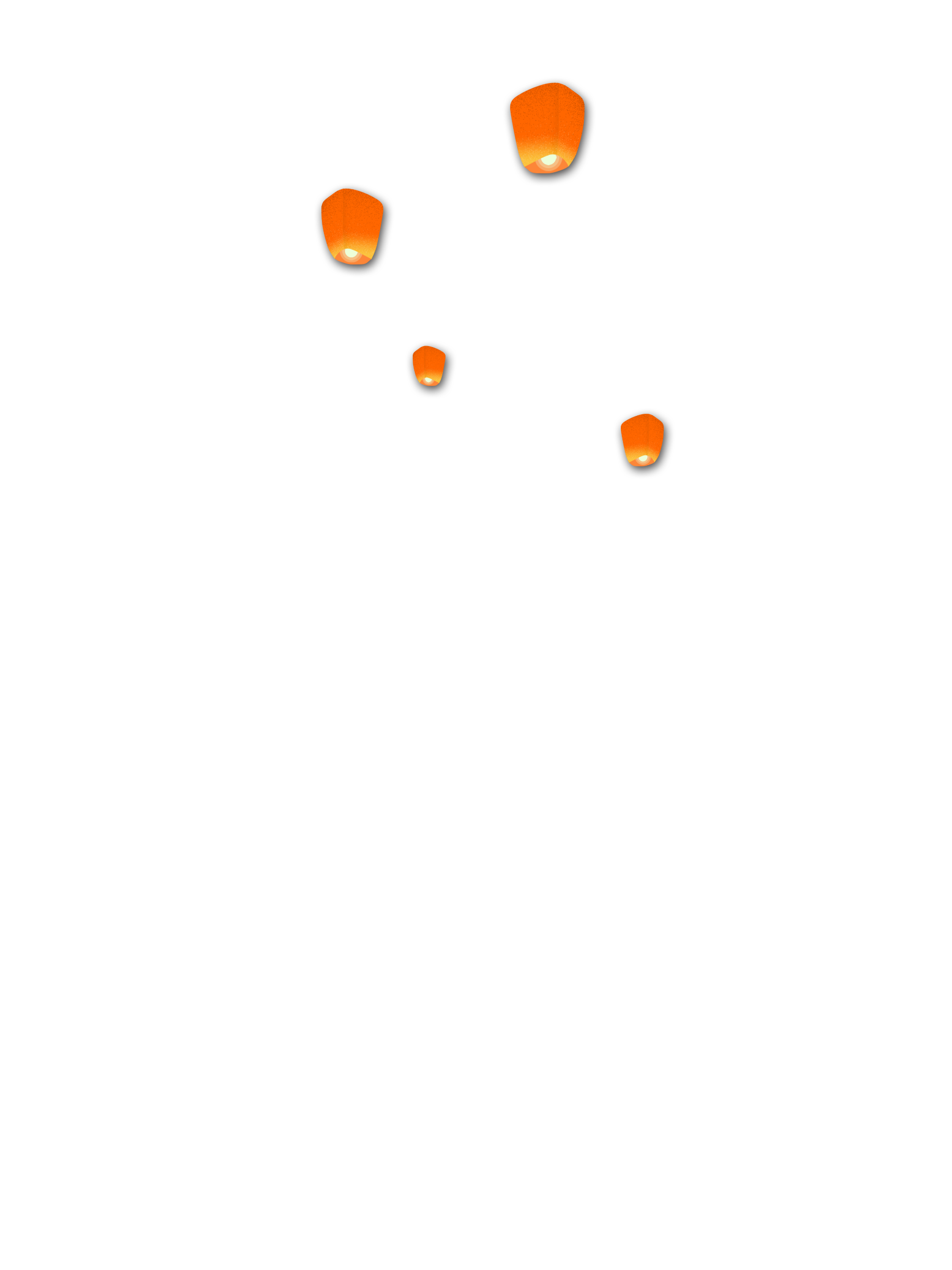 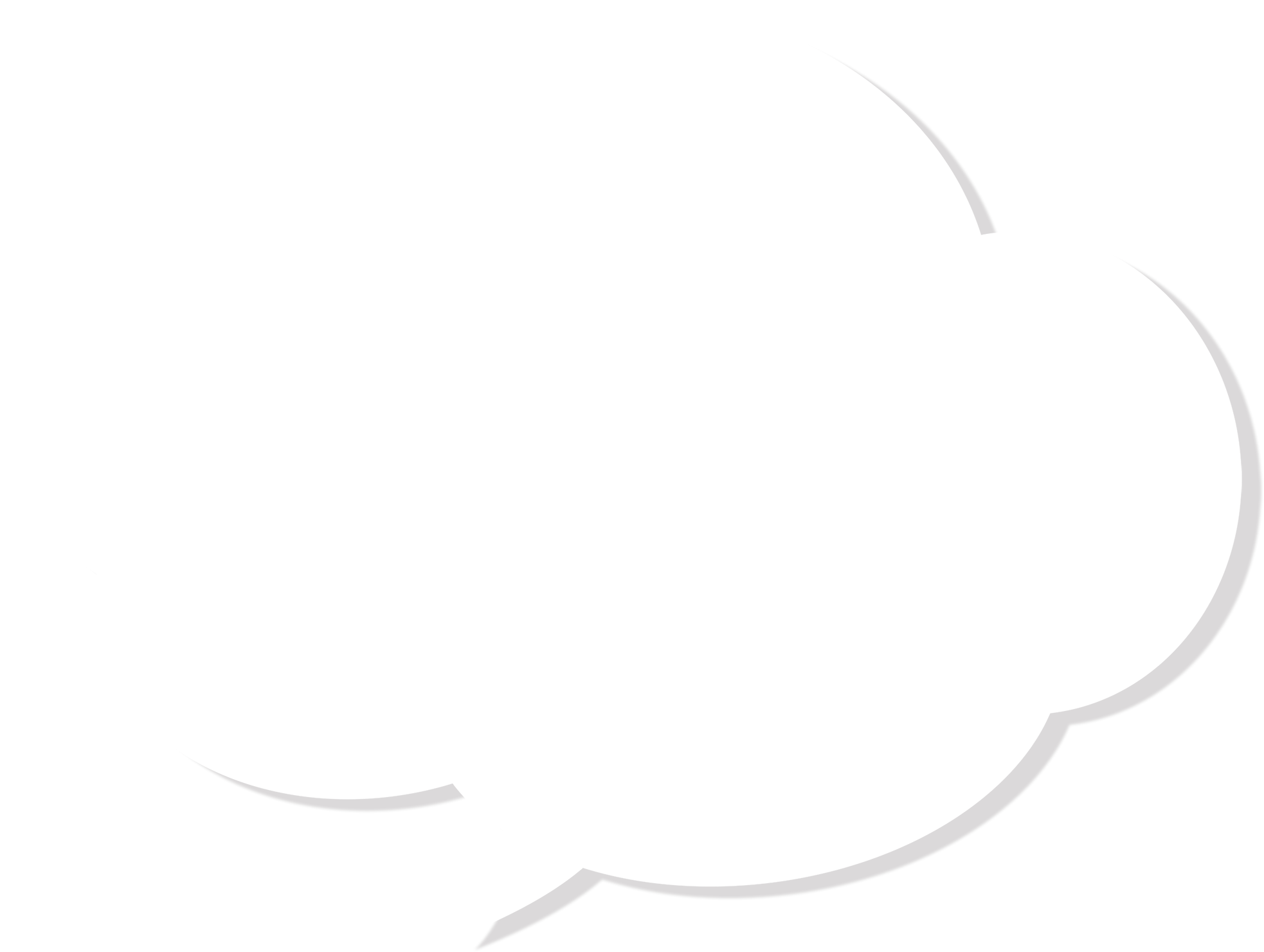 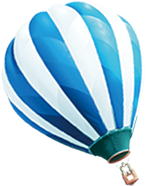 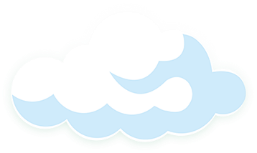 VẬN DỤNG
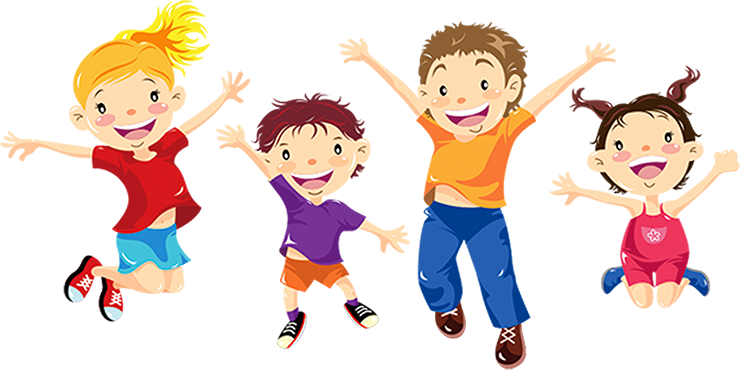 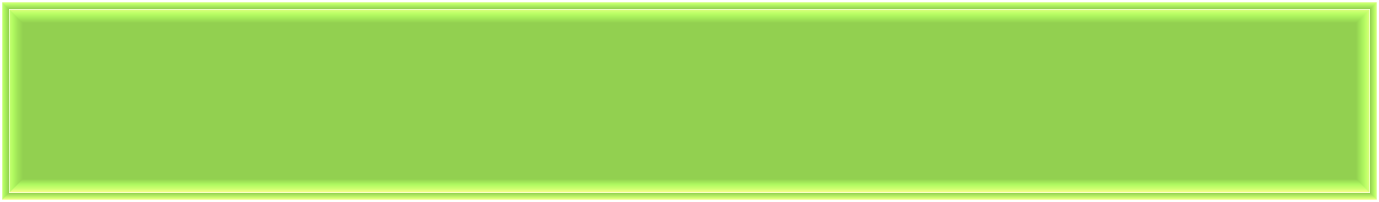 NHIỆM VỤ VỀ NHÀ
Em hãy cùng các bạn trong nhóm viết bài tuyên truyền về chương trình “Giờ Trái Đất” để vận động mọi người cùng tham gia hưởng ứng.